Mario S. Staller, Swen Koerner, Benni Zaiser
From
Knowledge to 
Information
The Marking of Relevance of
Police Use of Force Trainers
& Social Competence Coaches
Seventh Annual Conference of the American Society of Evidence-Based Policing
University of Nevada, Las Vegas, May 15-17th, 2023
*
Prevalence of Myths
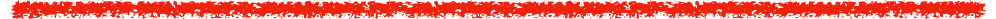 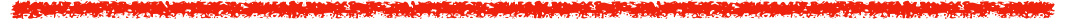 Mario S. Staller, Swen Koerner, Benni Zaiser
From
Knowledge to 
Information
The Marking of Relevance of
Police Use of Force Trainers
& Social Competence Coaches
Seventh Annual Conference of the American Society of Evidence-Based Policing
University of Nevada, Las Vegas, May 15-17th, 2023
*Same Data - 
Different Theoretical Lense
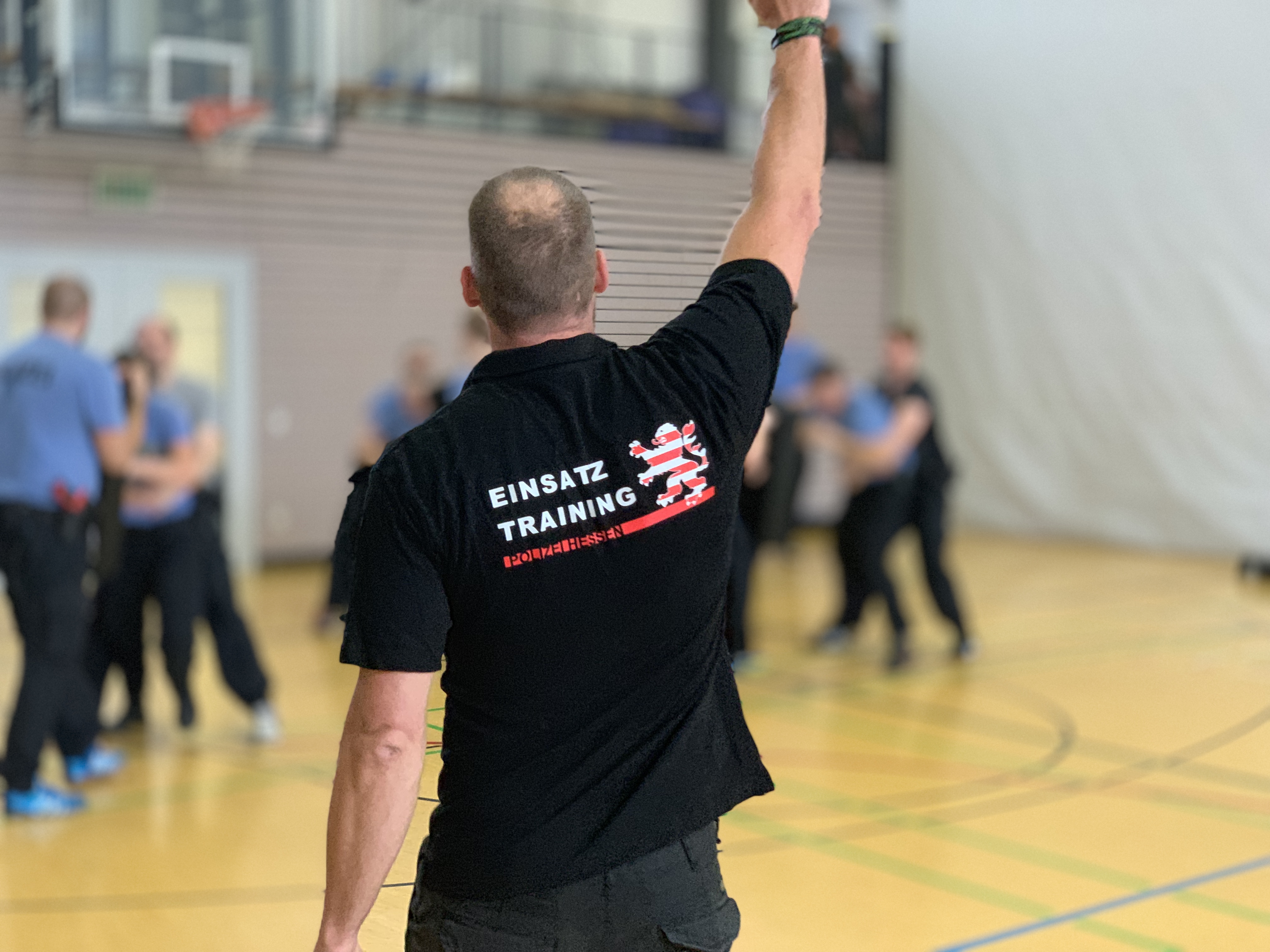 Problems in the Practice
of Conflict Management Training
in Germany
deficit-oriented view of recruits
(Koerner & Staller, 2022)
traditional pedagogy
structural knowledge deficit
(Koerner & Staller, 2021)
(Cushion, 2022, Staller et al., 2022)
planning & reflection
unidimensional view on
conflict management
(Staller et al., 2022)
(Staller et al., 2022)
inclination towards „hot shit“
(Staller & Koerner, 2022)
Staller, M. S., & Koerner, S. (2022). Einsatztraining und Digitalität. In T.-G. Rüdiger & P. S. Bayerl (Hrsg.), Handbuch Cyberkriminologie (S. 1–23). Springer VS. https://doi.org/10.1007/978-3-658-35450-3_50-1
Koerner, S., & Staller, M. S. (2022). “It has Changed, Quite Clearly.” Exploring Perceptions of German Police Trainers on Police Recruits. Frontiers in Education, 6. https://doi.org/10.3389/feduc.2021.771629
Staller, M. S., Koerner, S., Heil, V., Klemmer, I., Abraham, A., & Poolton, J. (2022). The Structure and Delivery of Police Use of Force Training: A German Case Study. European Journal for Security Research, 7(1), 87–112. https://doi.org/10.1007/s41125-021-00073-5
… and where does the knowledge come from
Coaching Knowledge Study
(N = 163)
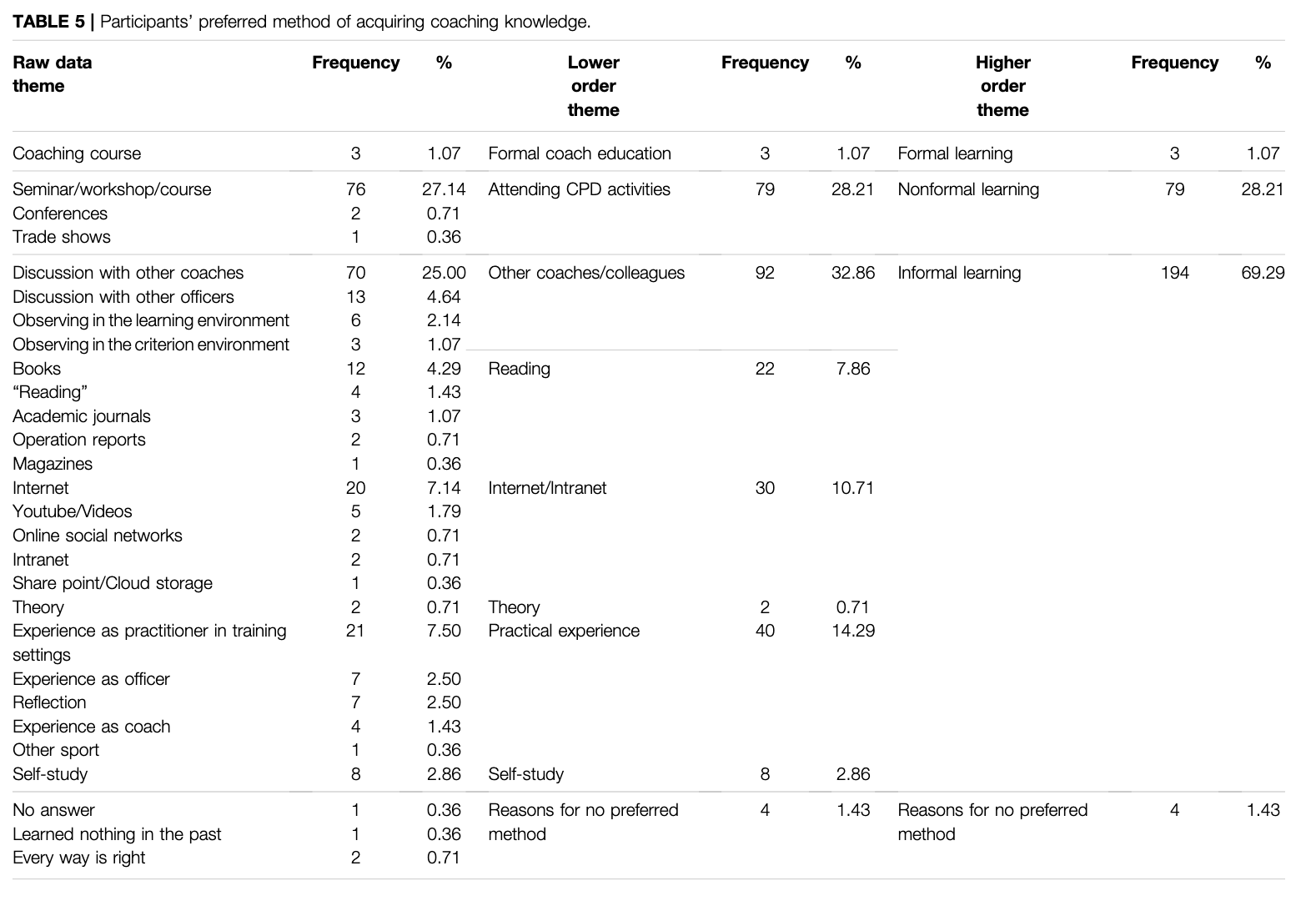 (Staller et al., 2022)
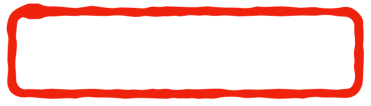 Informal learning 
as preferred 
Method of Acquiring Knowledge
Koerner, S., & Staller, M. S. (2022). “It has Changed, Quite Clearly.” Exploring Perceptions of German Police Trainers on Police Recruits. Frontiers in Education, 6. https://doi.org/10.3389/feduc.2021.771629
Staller, M. S., Koerner, S., Abraham, A., & Poolton, J. M. (2022). Topics, Sources and Applicability of Coaching Knowledge in Police Training. Frontiers in Education. https://doi.org/10.3389/feduc.2022.730791
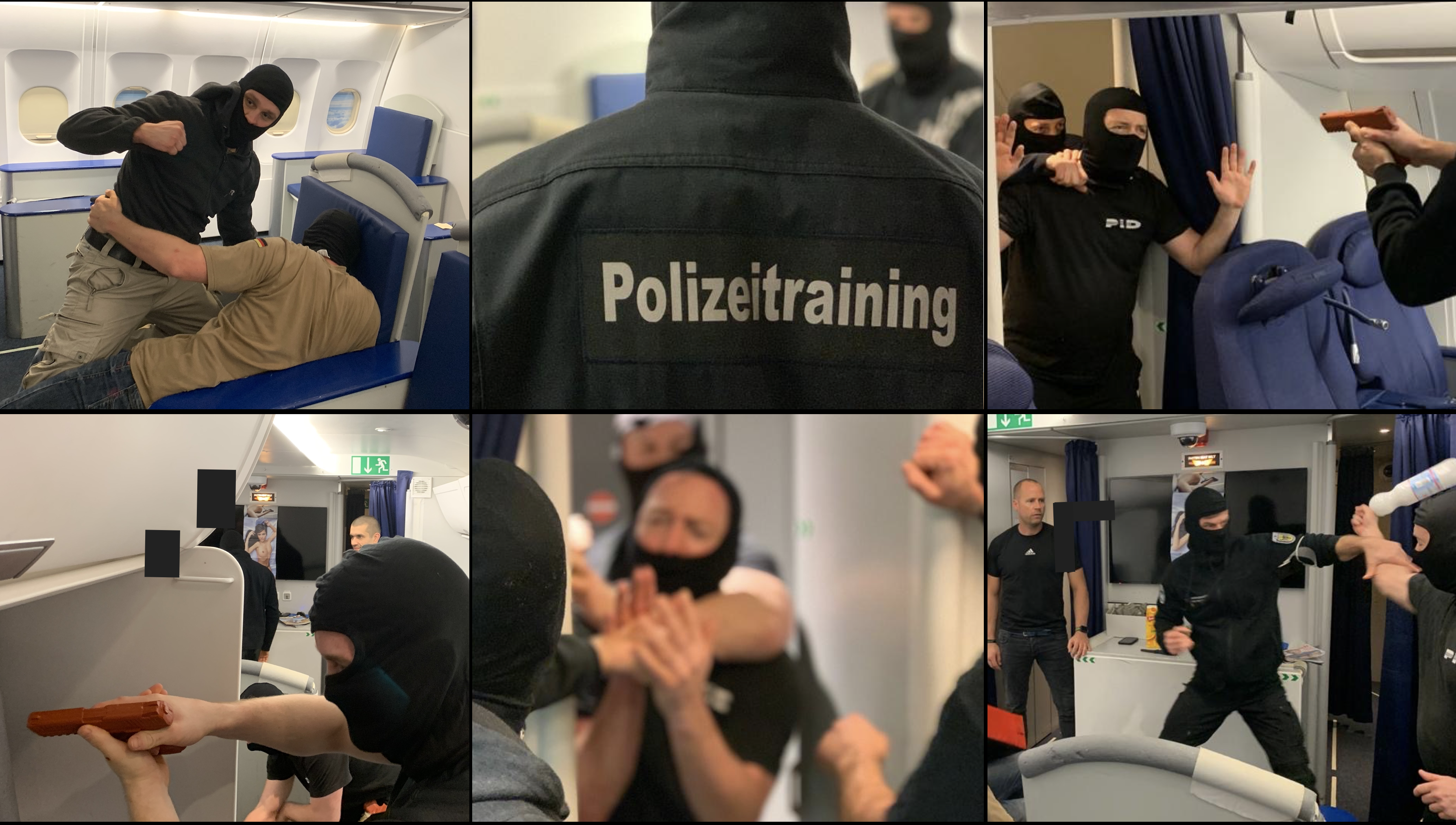 Our (Social Systems) Theory
(Willke, 1998; Koerner & Staller, 2021)
Science
Knowledge
The Police
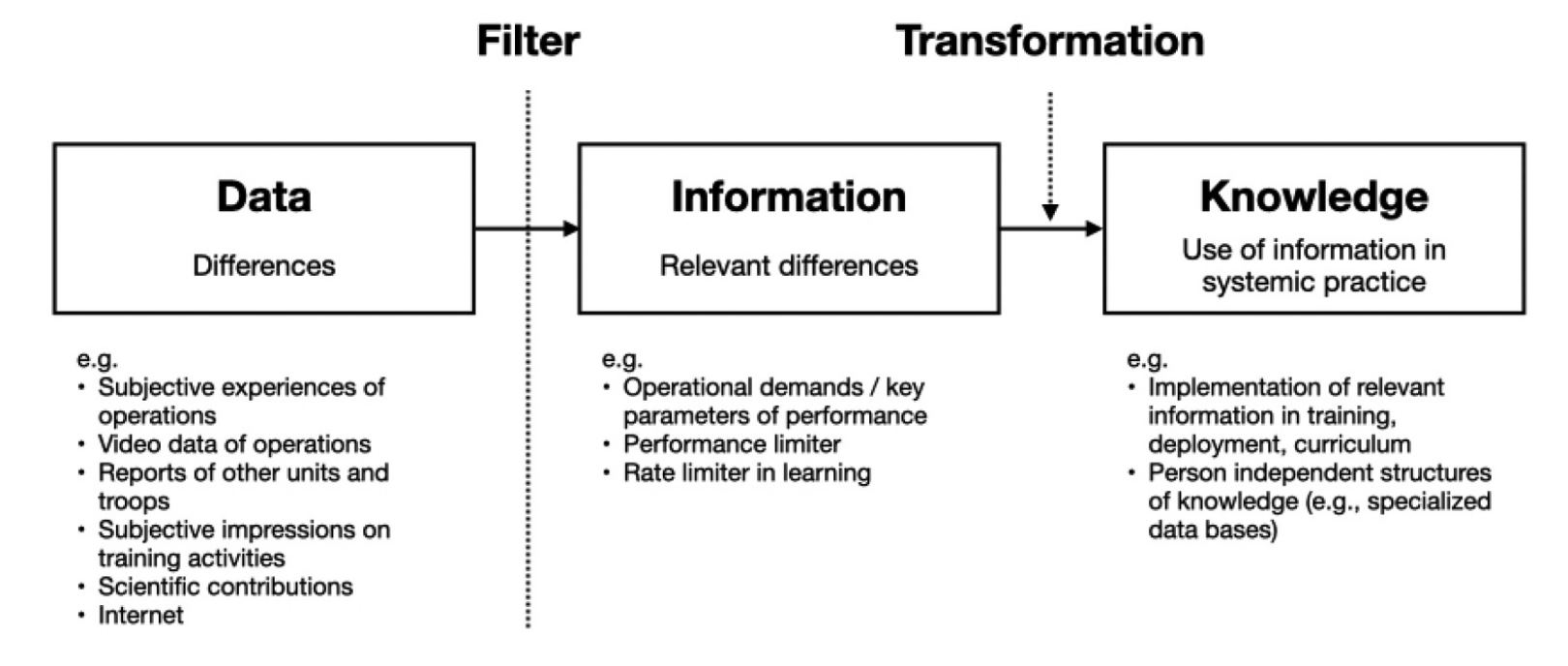 Transformation
Filters of Selection
Willke, H. (1998). Organisierte Wissensarbeit. Zeitschrift Für Soziologie, 27(3), 161–177. https://doi.org/10.1515/zfsoz-1998-0301
Koerner, S., & Staller, M. S. (2021). From Data to Knowledge: Training of Police and Military Special Operations Forces in Systemic Perspective. Special Operations Journal, 7(1), 29–42. https://doi.org/10.1080/23296151.2021.1904571
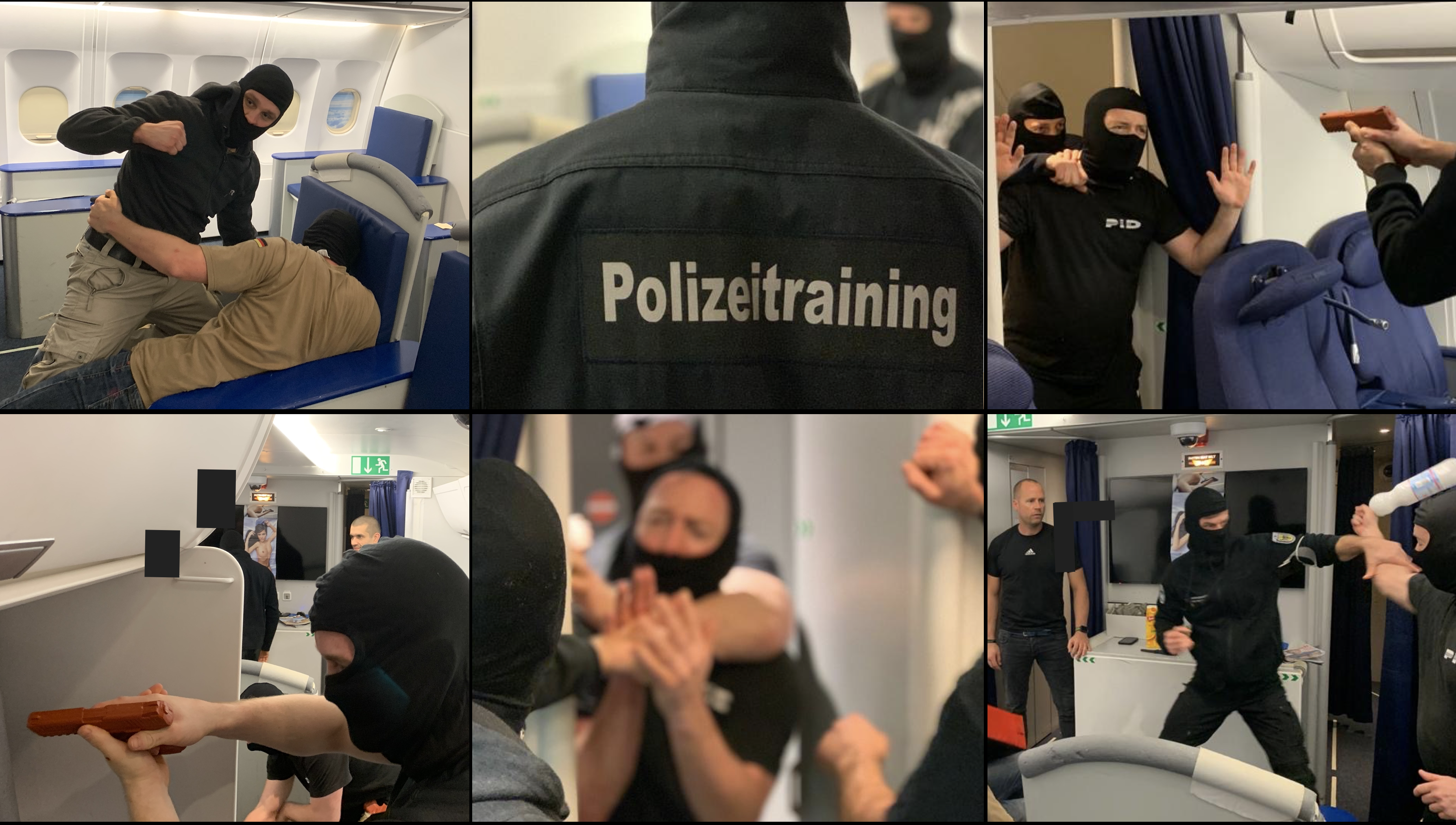 Observed by
Selection Filters
focus: content
Science
Knowledge
true / false
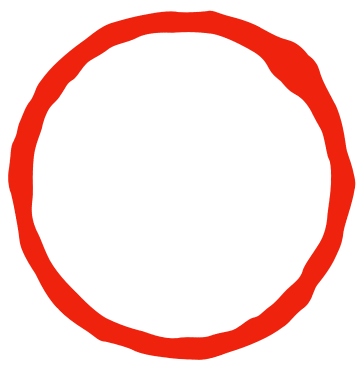 The Police
(Pseudo)Scientific
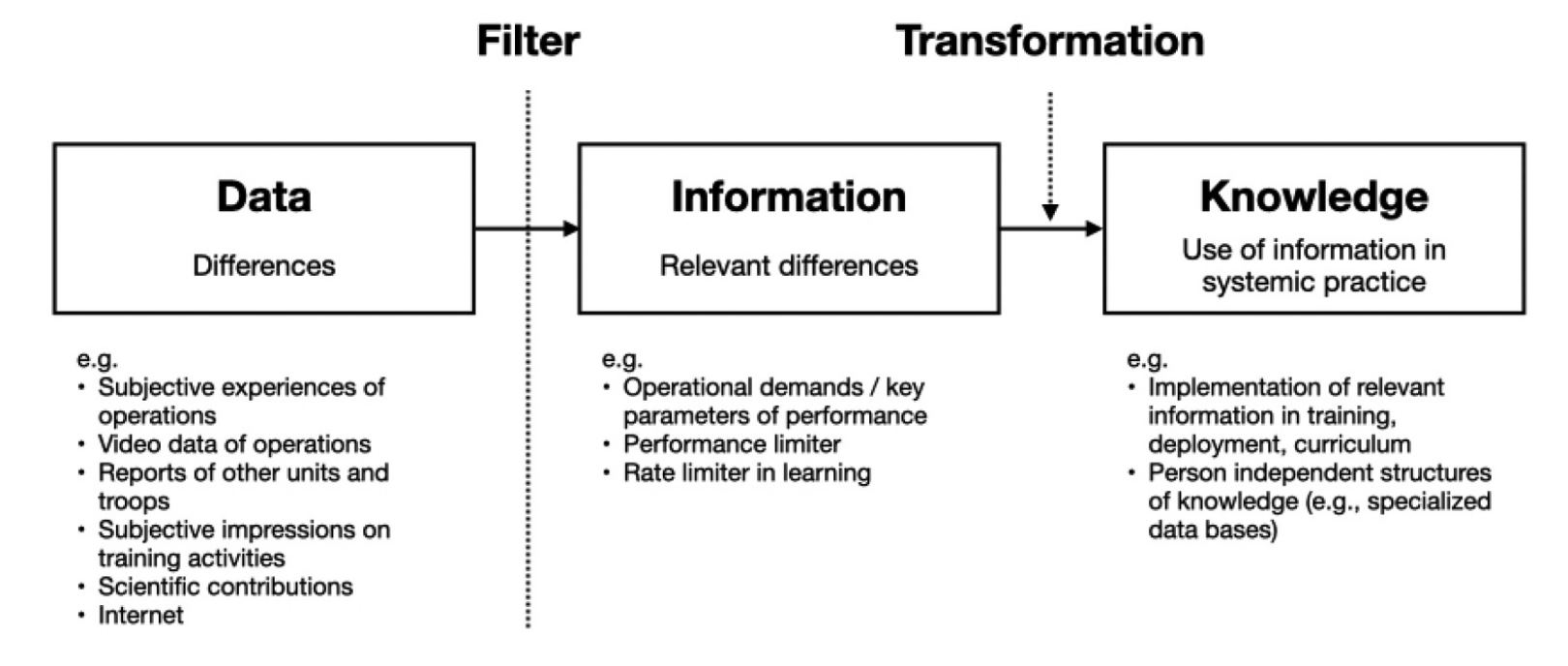 (Bailey, et al., 2018)
(Frankfurt, 2009)
Bullshit
Hot Shit
Transformation
present / absent
(Mohr, 2018)
(Spicer, 2020)
current / not-current
Filters of Selection
*Same Data - 
Different Theoretical Sense
„Wrong“ knowledge as the default
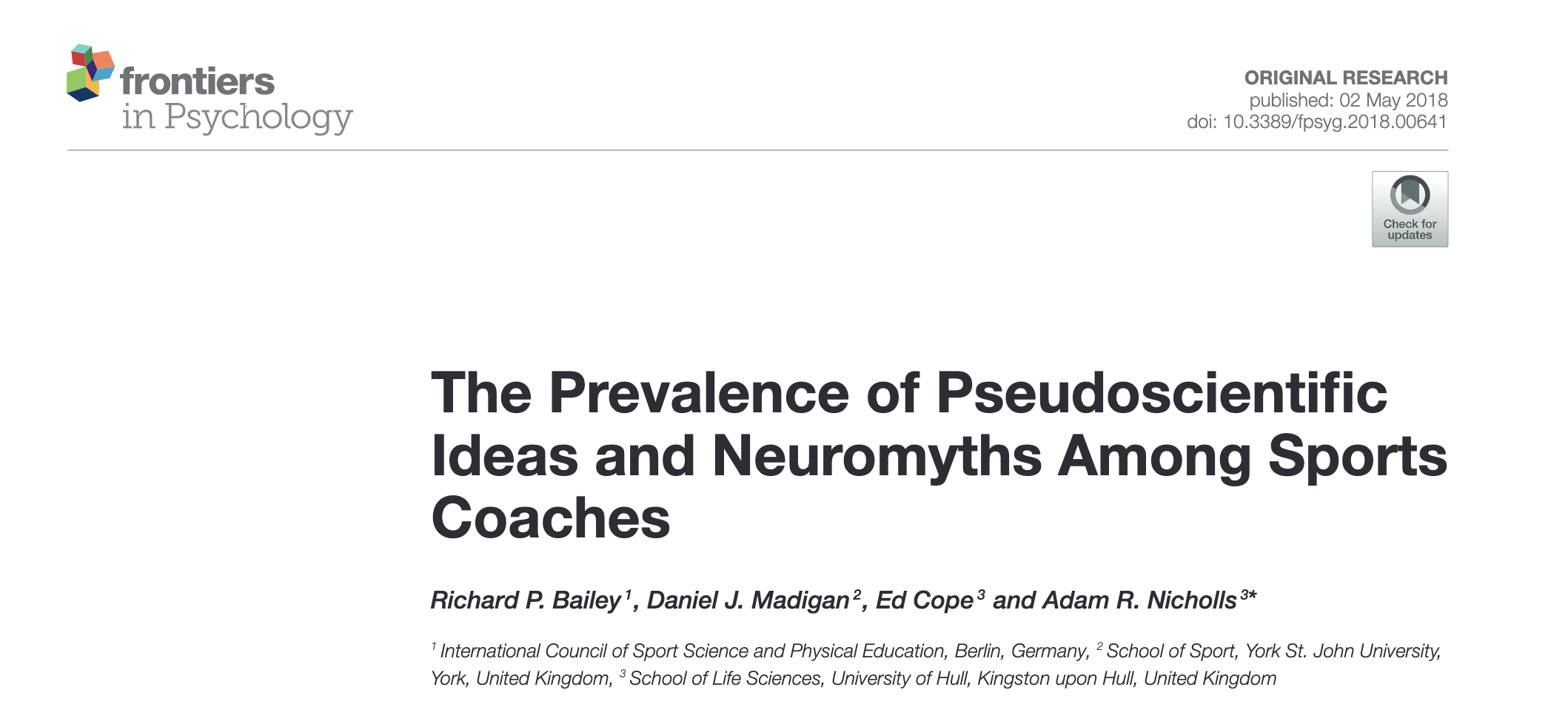 Sports Coaching
(Bailey et al., 2018)
41,6 % (SD = 26,3%) of Sports Coaches (N = 545) agreed with statements that promoted neuromyths
Different Perspectives
right / wrong vs. 
systemic issues
our old perspective
our new perspective
Coaches know what they know…
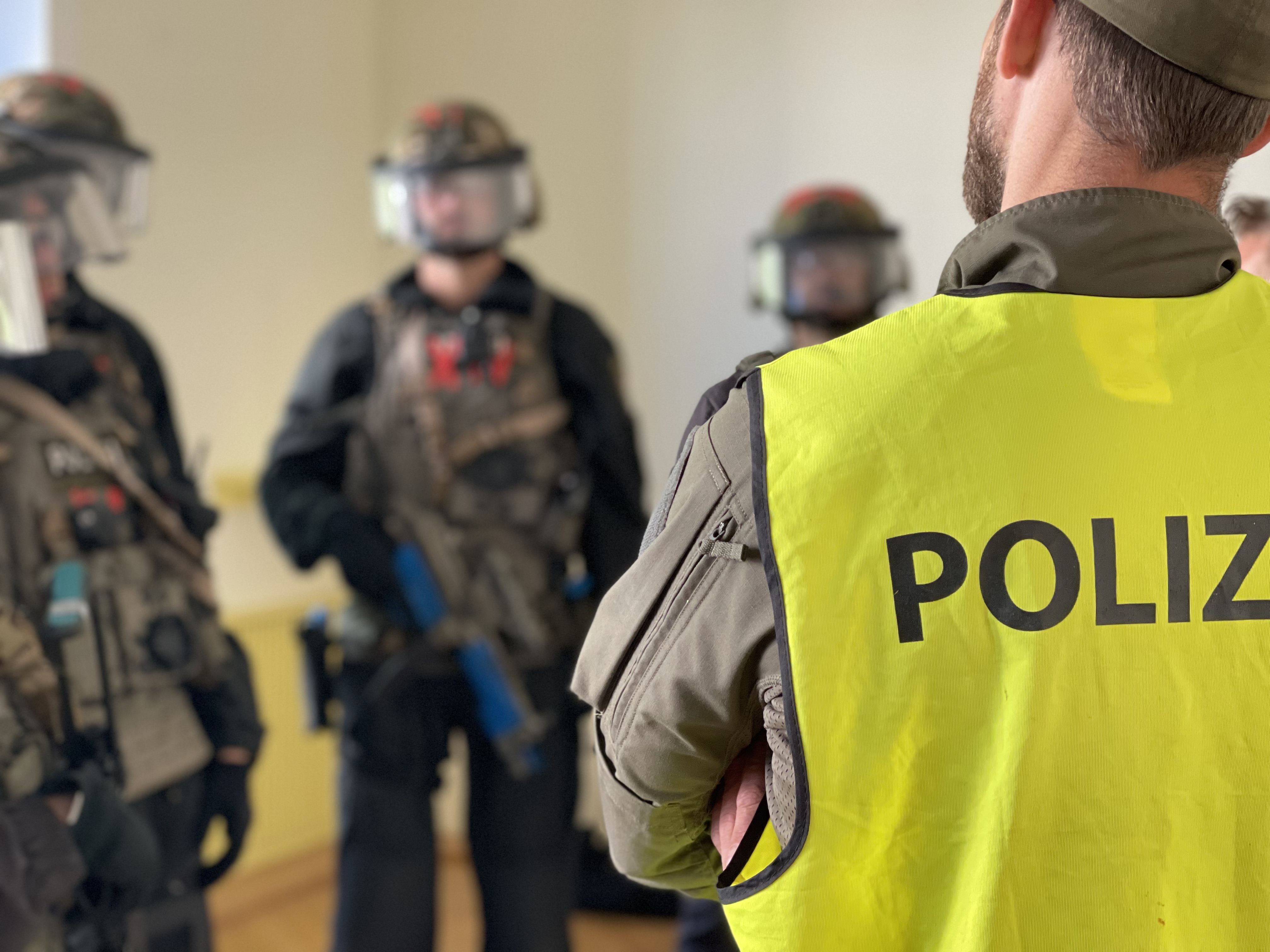 explicit & implicit
training pedagogy
training climate
views of society / the world
content
view of humans
conflict management
… and they act accordingly
(Matthews et al., 2023)
Matthews, C. R., Hurrell, A., Oliver, T. B., & Channon, A. (2023). Boxing, myths and reality building in sport for development programmes. International Review for the Sociology of Sport, 58(3), 531–549. https://doi.org/10.1177/10126902221112878
Koerner, S., & Staller, M. S. (2022). “It has Changed, Quite Clearly.” Exploring Perceptions of German Police Trainers on Police Recruits. Frontiers in Education, 6. https://doi.org/10.3389/feduc.2021.771629
Staller, M. S., Koerner, S., Abraham, A., & Poolton, J. M. (2022). Topics, Sources and Applicability of Coaching Knowledge in Police Training. Frontiers in Education. https://doi.org/10.3389/feduc.2022.730791
Learners know what the know…
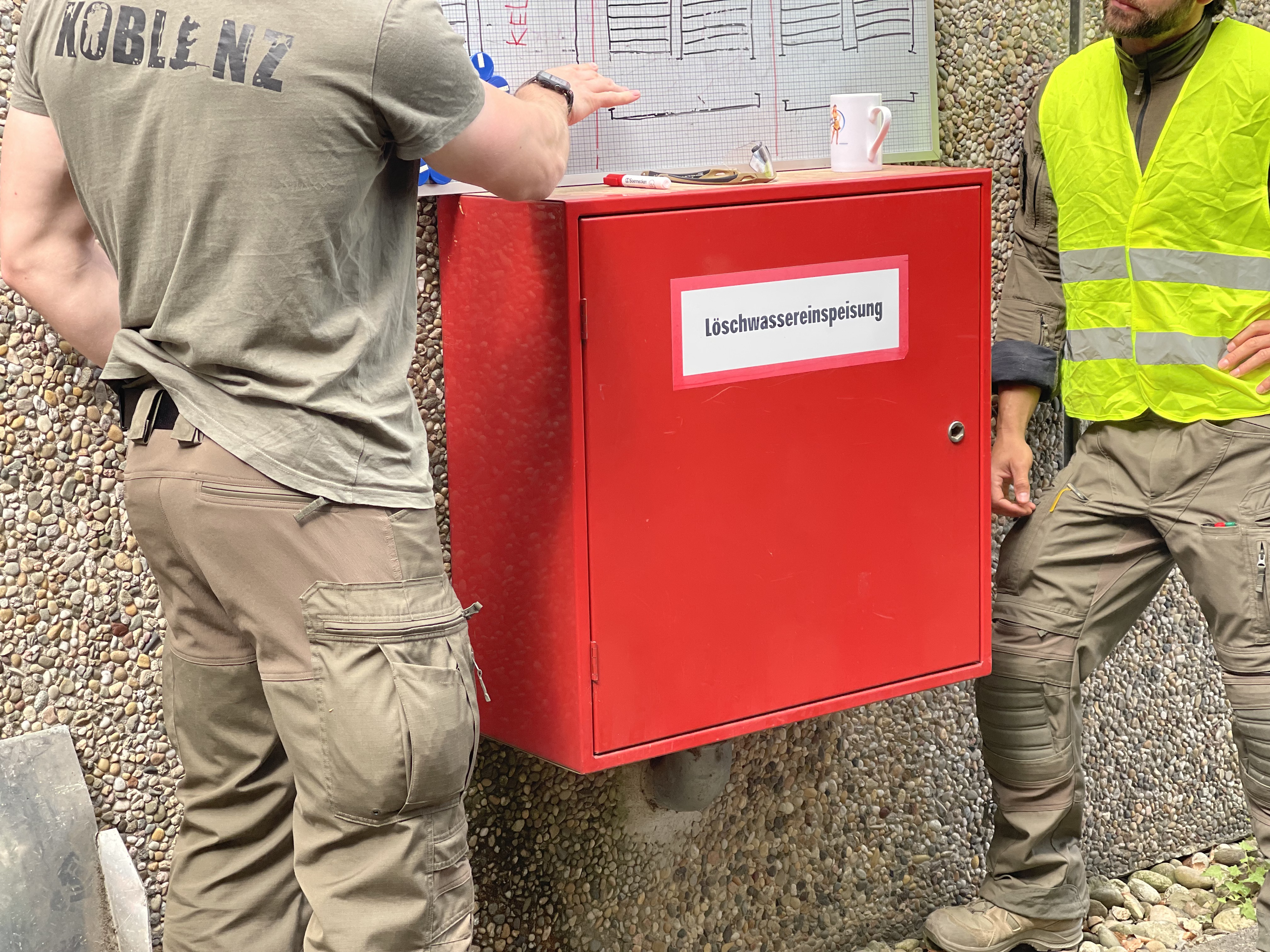 explicit & implicit
Individual
Knowledge
Organisation
Koerner, S., & Staller, M. S. (2022). “It has Changed, Quite Clearly.” Exploring Perceptions of German Police Trainers on Police Recruits. Frontiers in Education, 6. https://doi.org/10.3389/feduc.2021.771629
Staller, M. S., Koerner, S., Abraham, A., & Poolton, J. M. (2022). Topics, Sources and Applicability of Coaching Knowledge in Police Training. Frontiers in Education. https://doi.org/10.3389/feduc.2022.730791
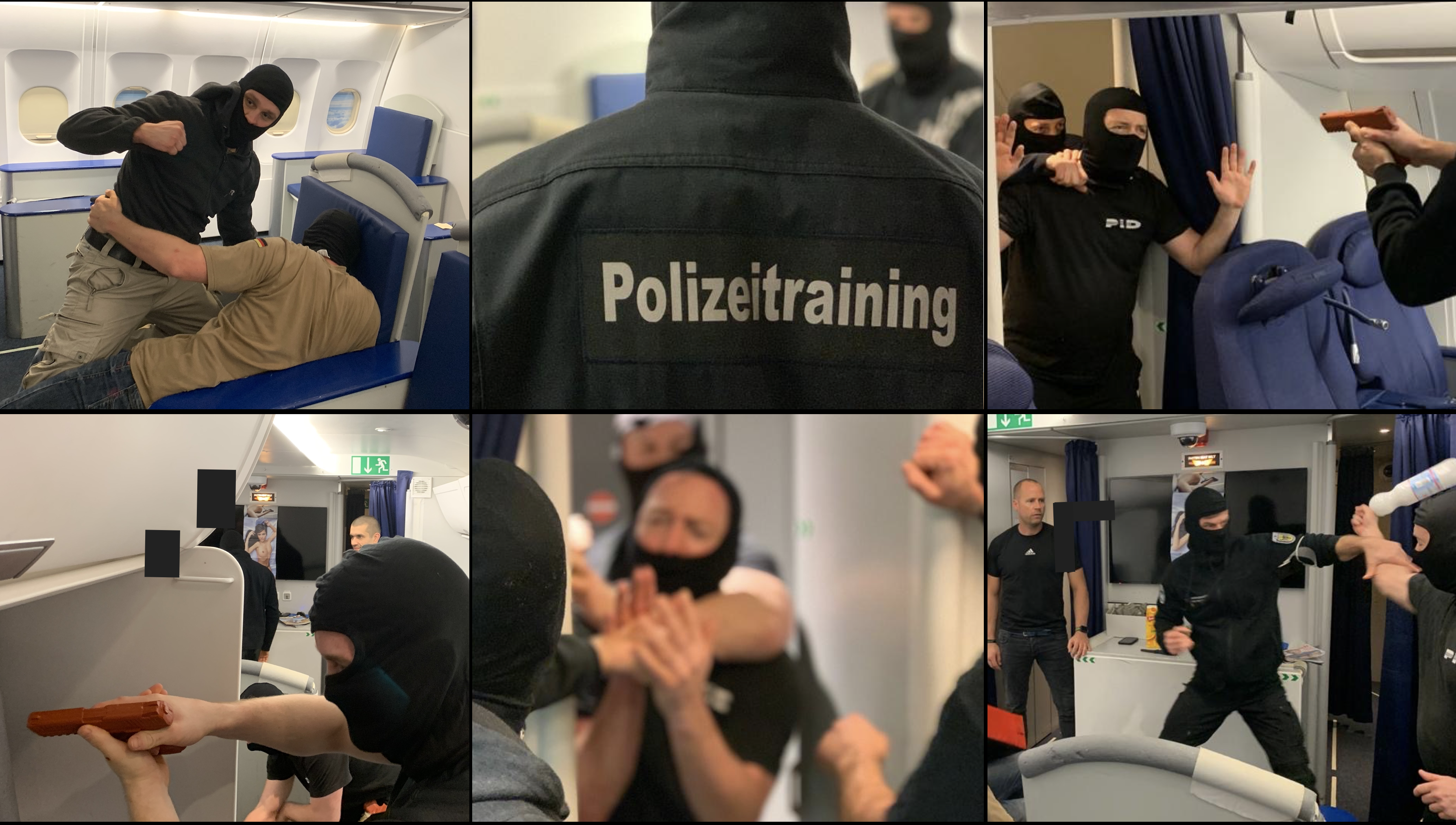 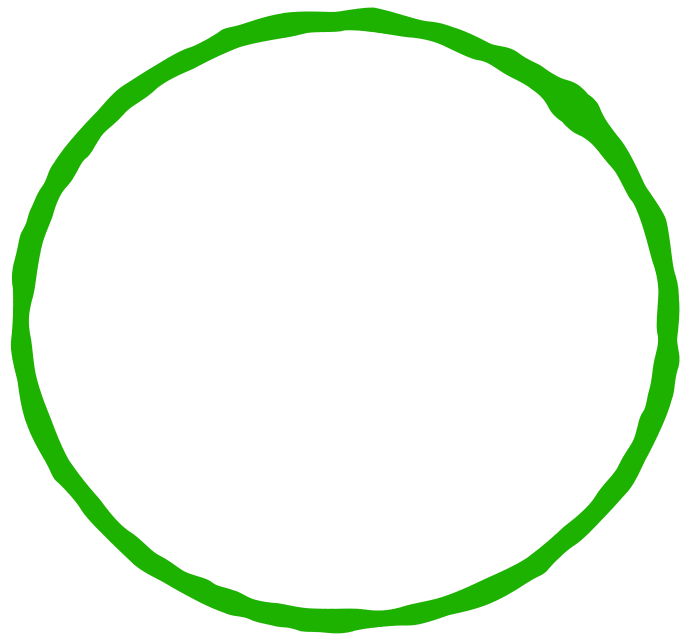 *
Our Study Aim
Science
Knowledge
The Police
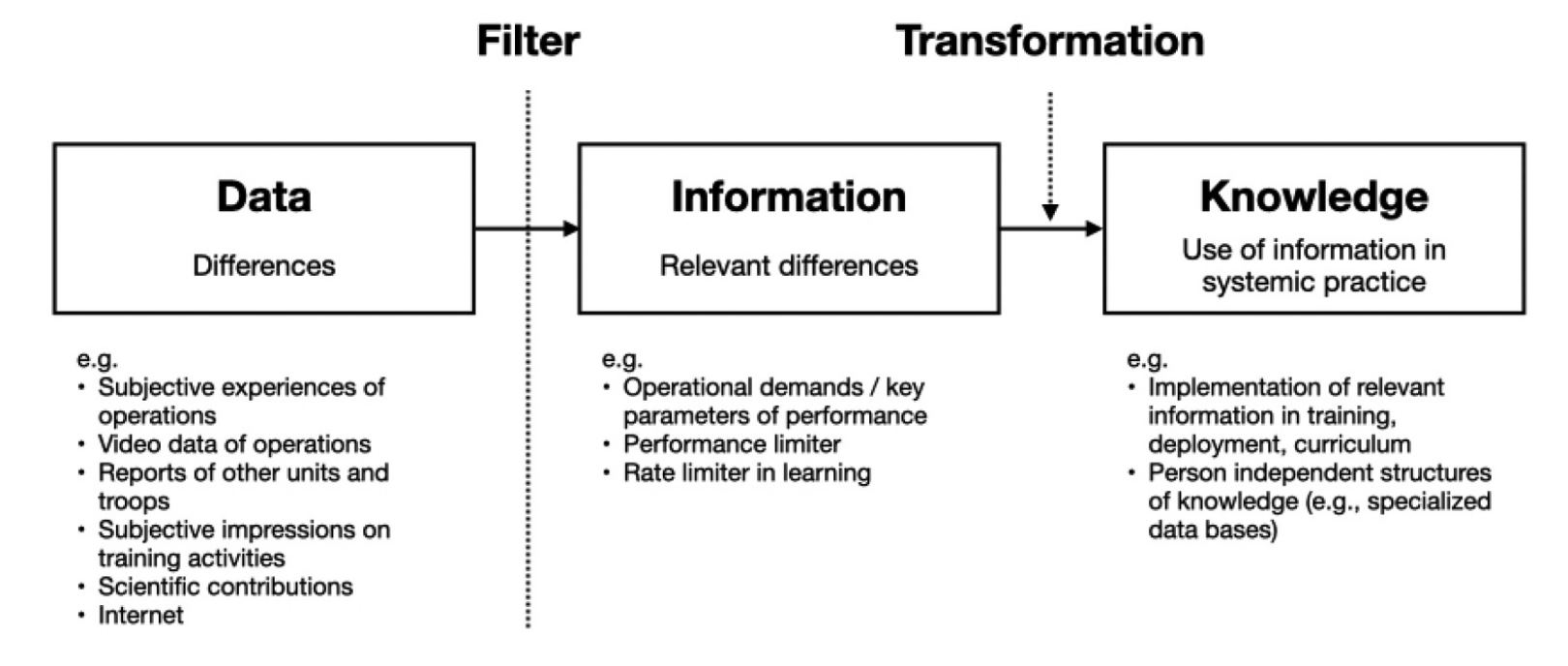 Transformation
Filters of Selection
focus: structure
*Based on a change in our perspective
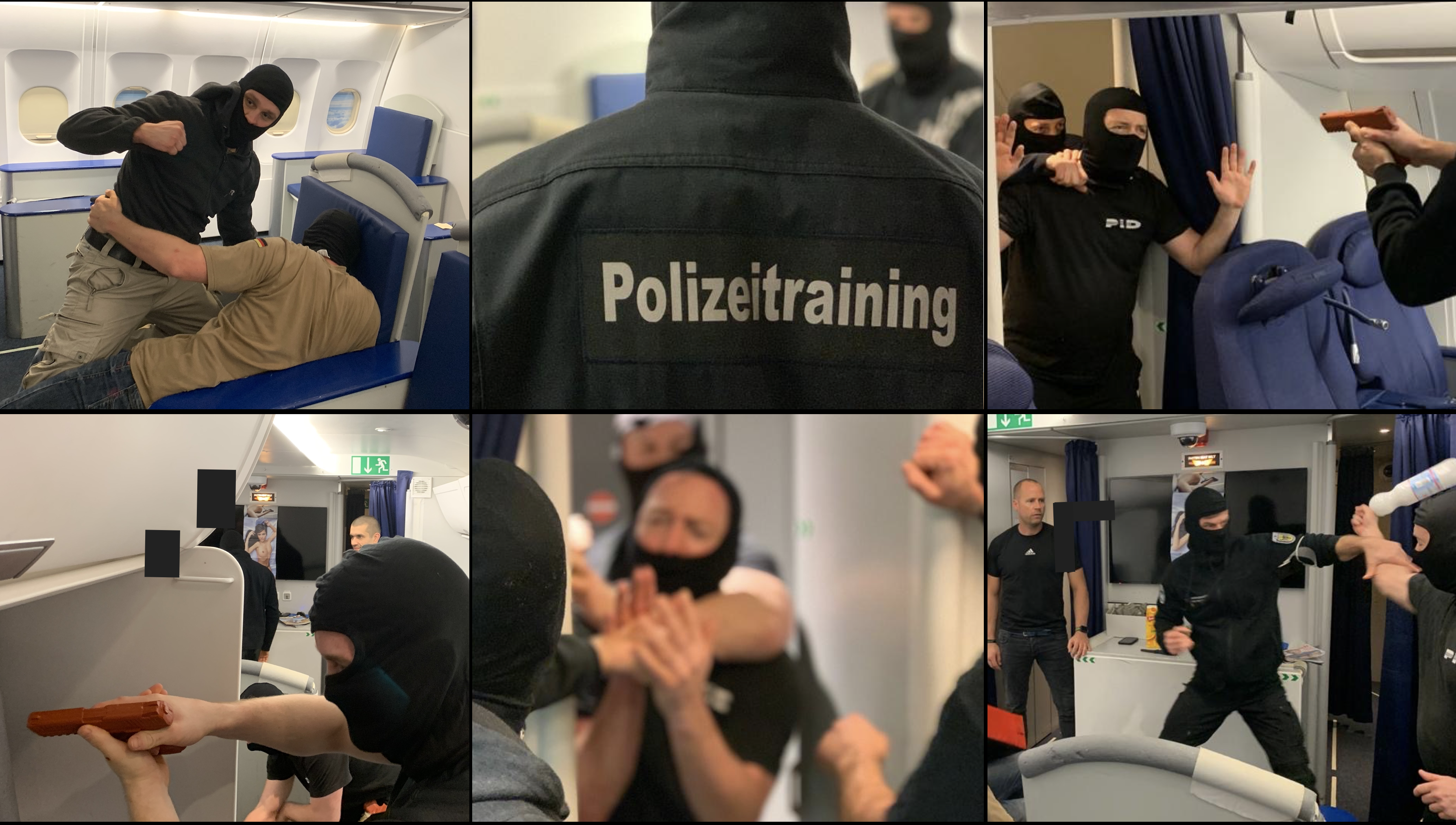 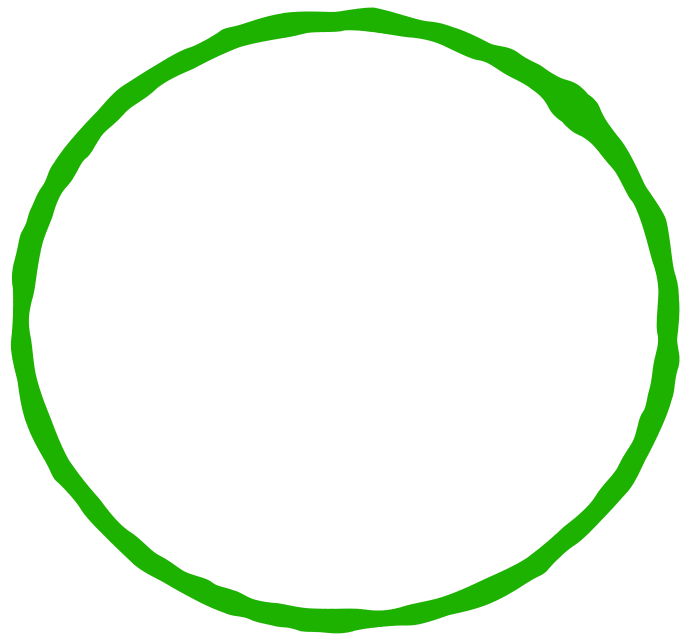 Our Study Aim
Science
Knowledge
The Police
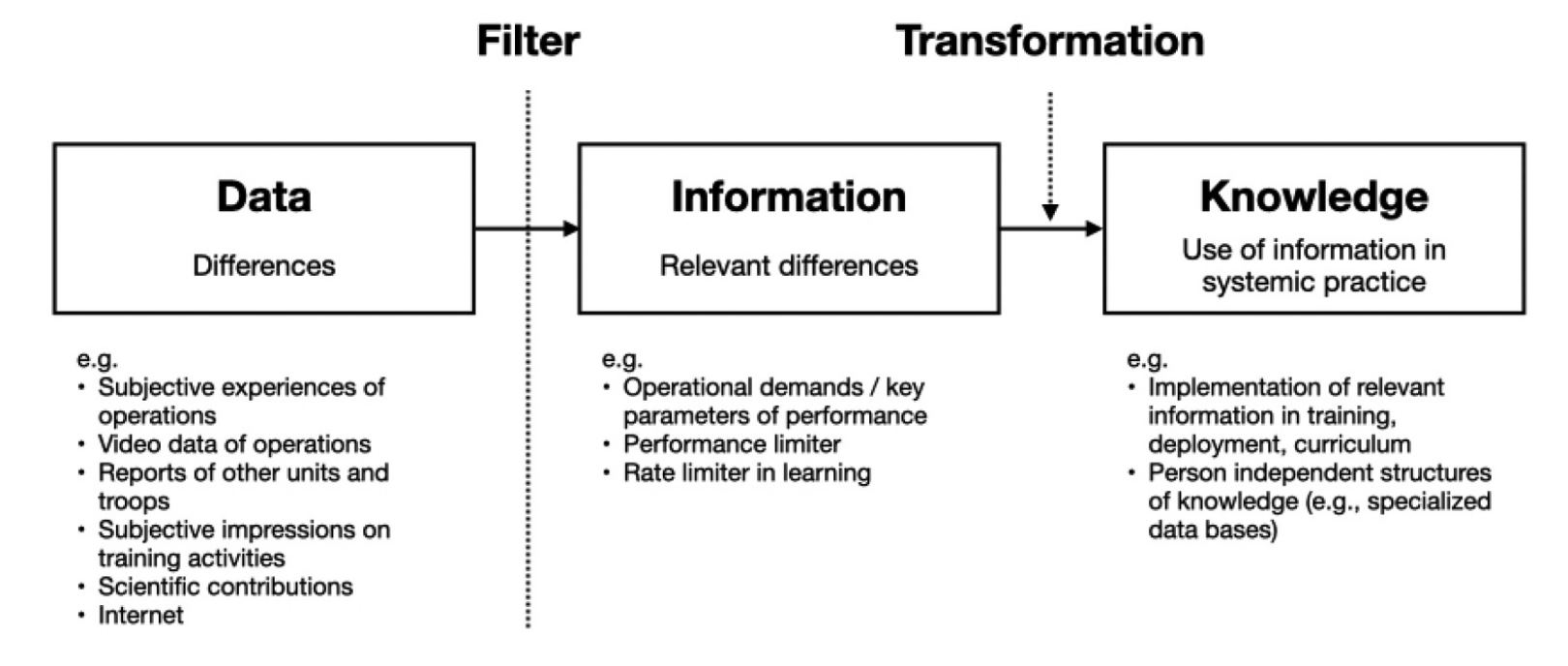 Transformation
Filters of Selection
focus: structure
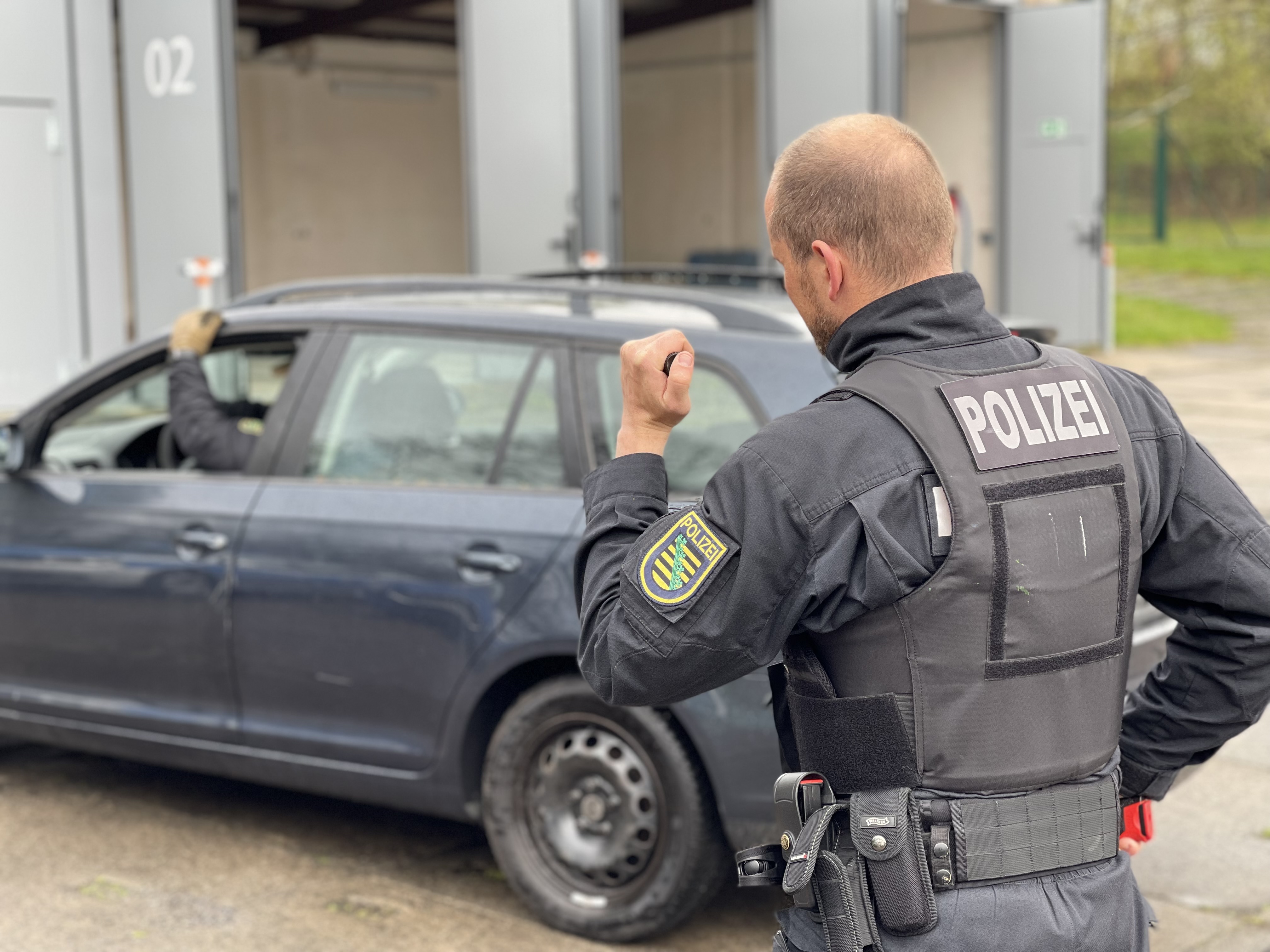 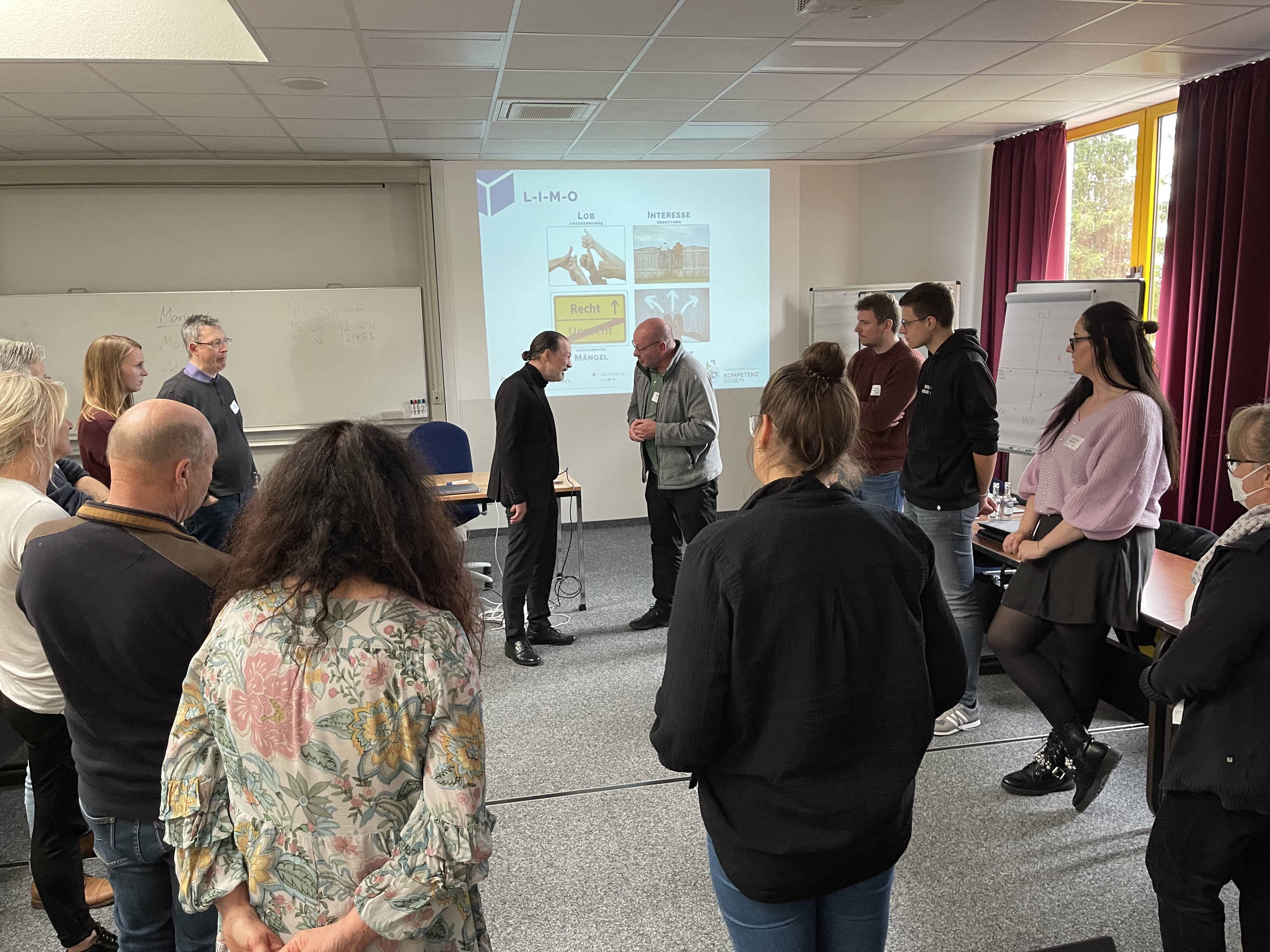 Social Competence Training
Police Use 
of Force 
Training
(Staar, Zeitner & Zeitner, 2022)
(Staller & Körner, 2022)
Different Relevance Filters ?
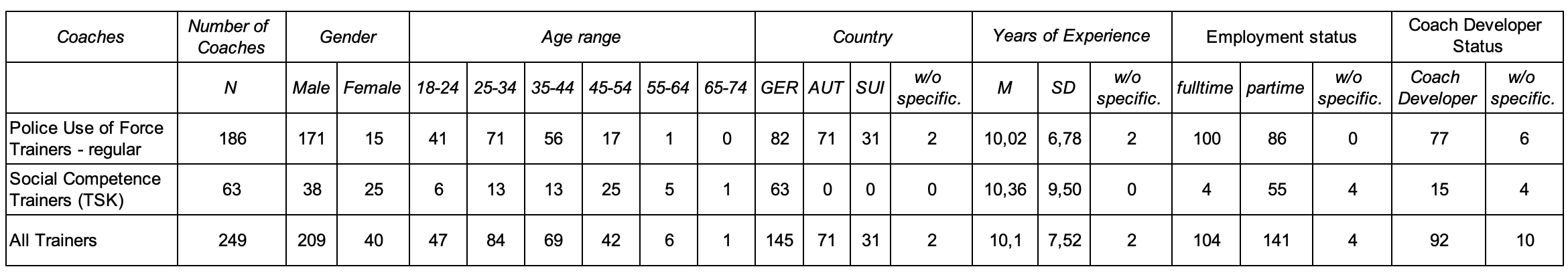 n = 63 / n = 186
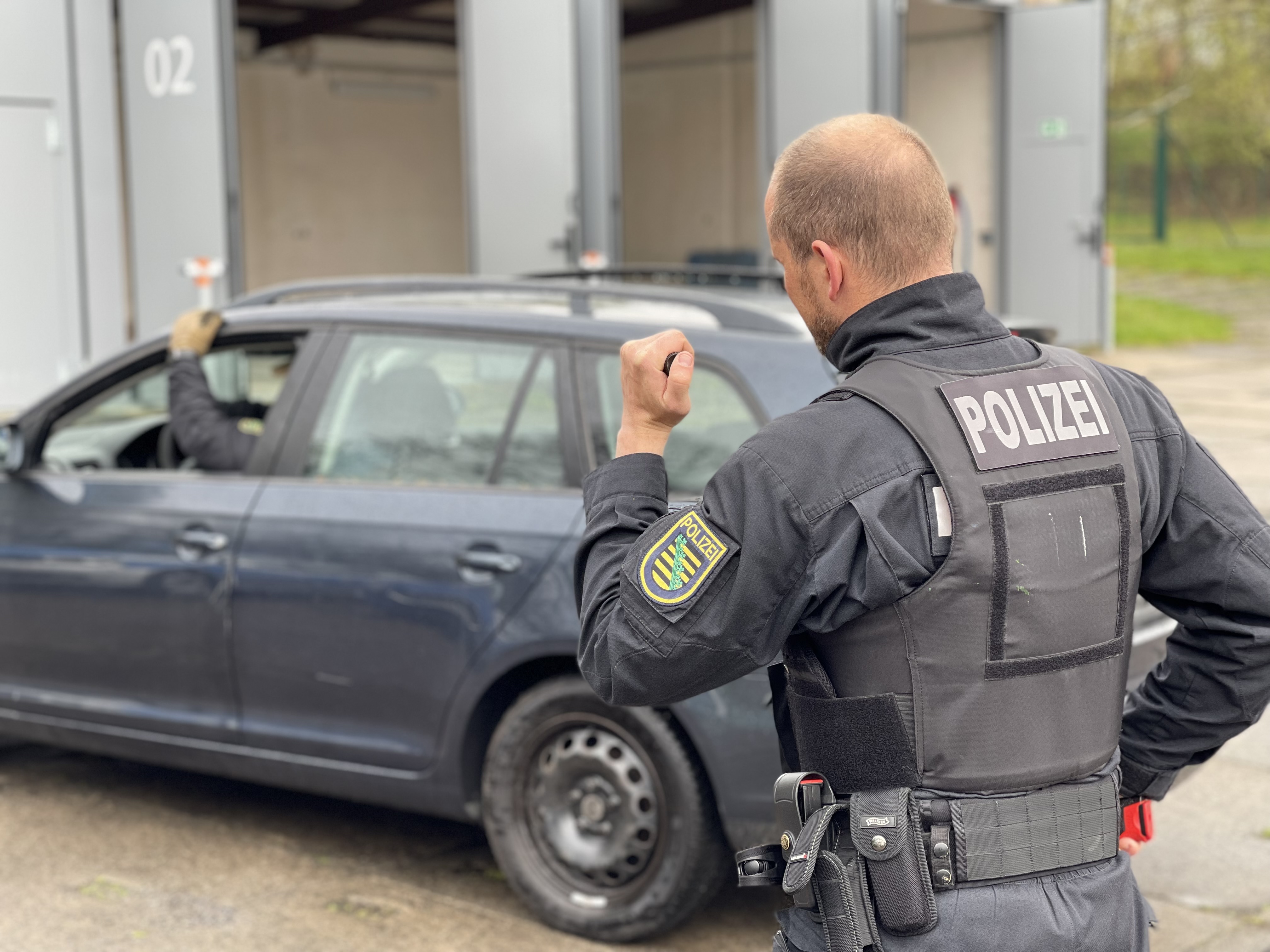 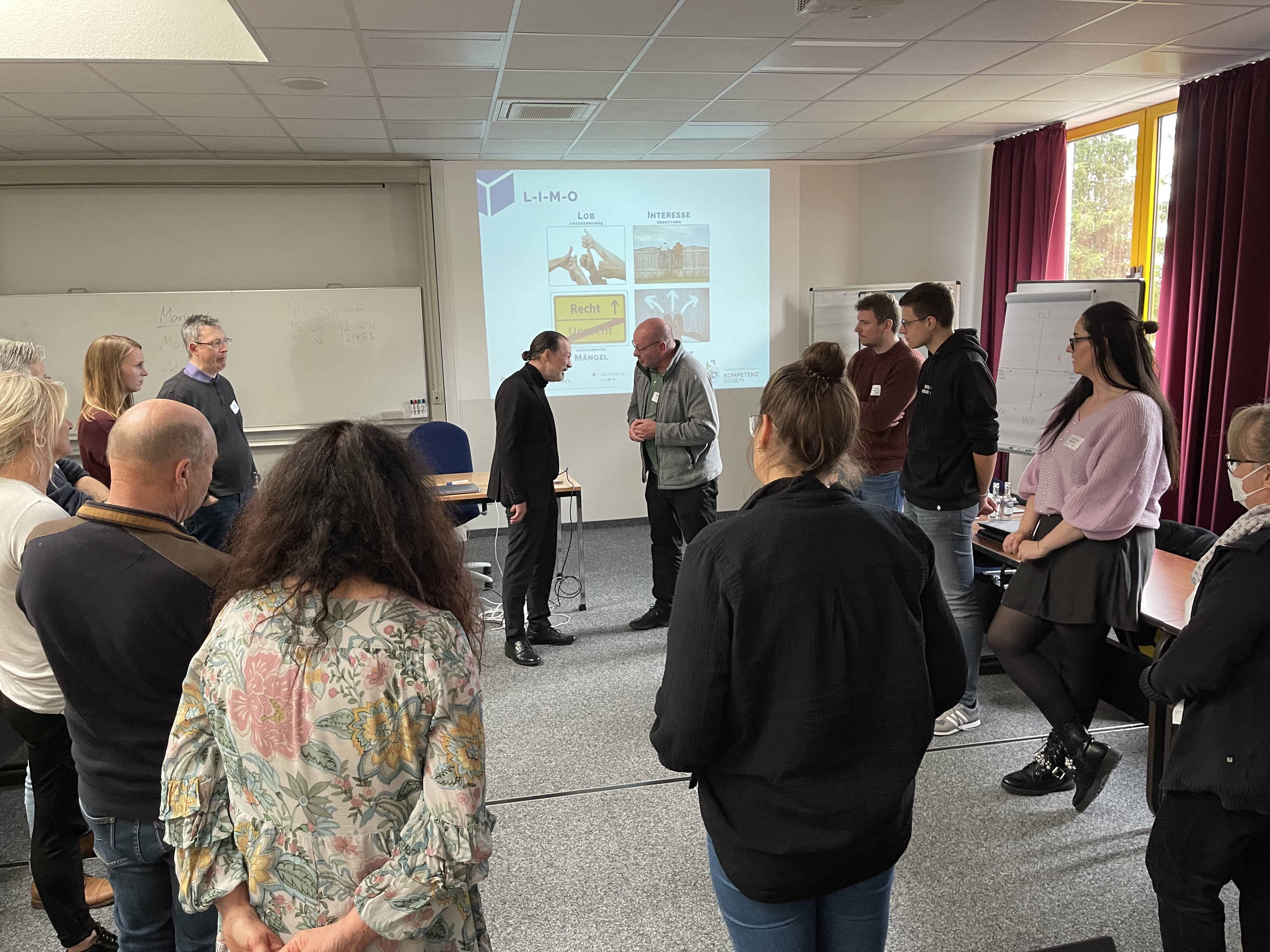 Learning, Coaching
Conflict Management
Measures
Sources of Information
Awareness/Contact and Use of Concepts: 32 
Belief in statements about L, C, and CM: 44
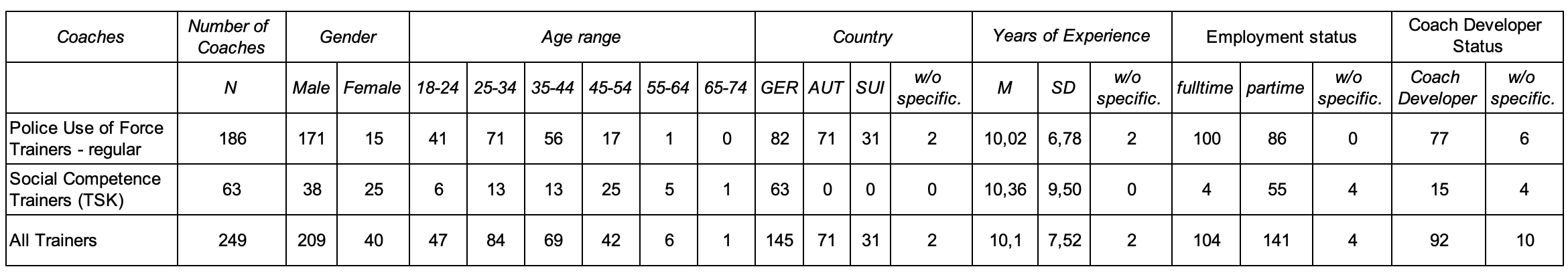 n = 63 / n = 186
statistically significant 
at p < .05
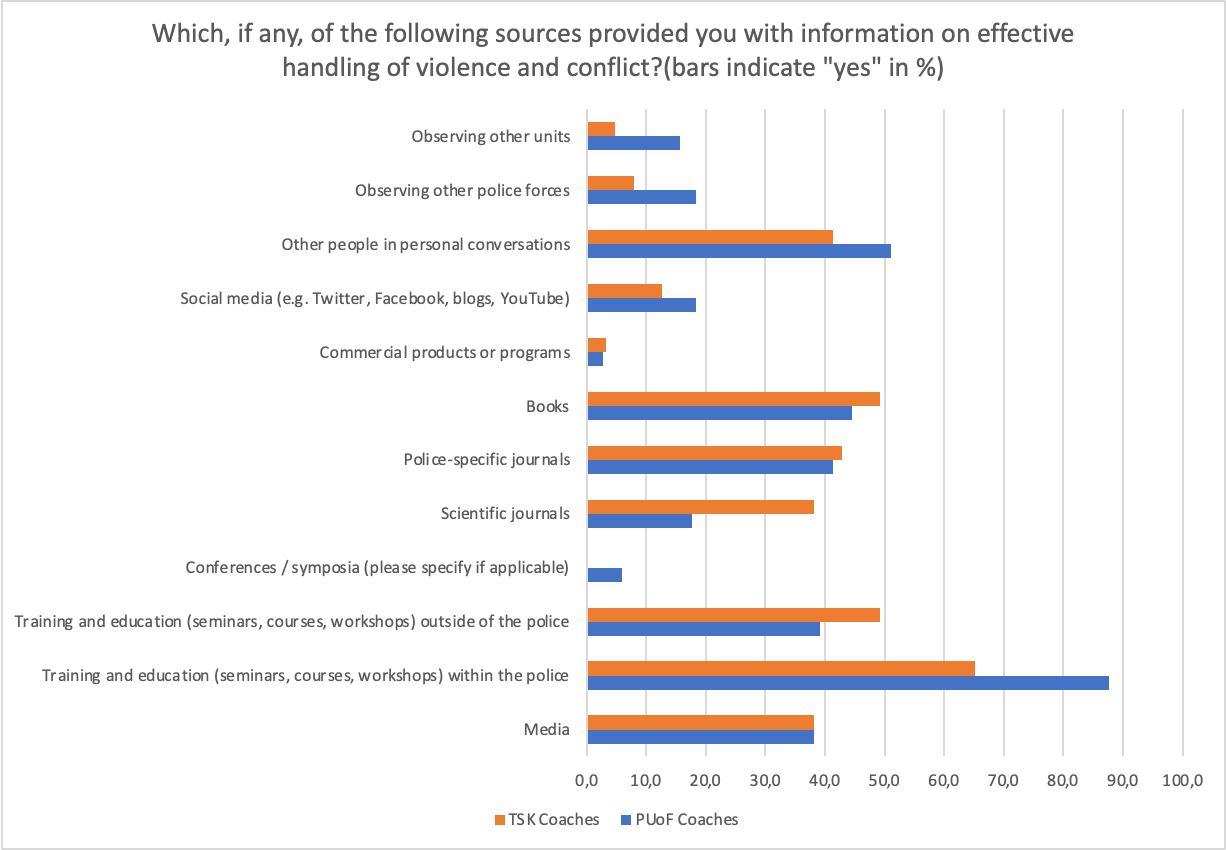 Sources 
of
Information
Conflict Management
statistically significant 
at p < .05
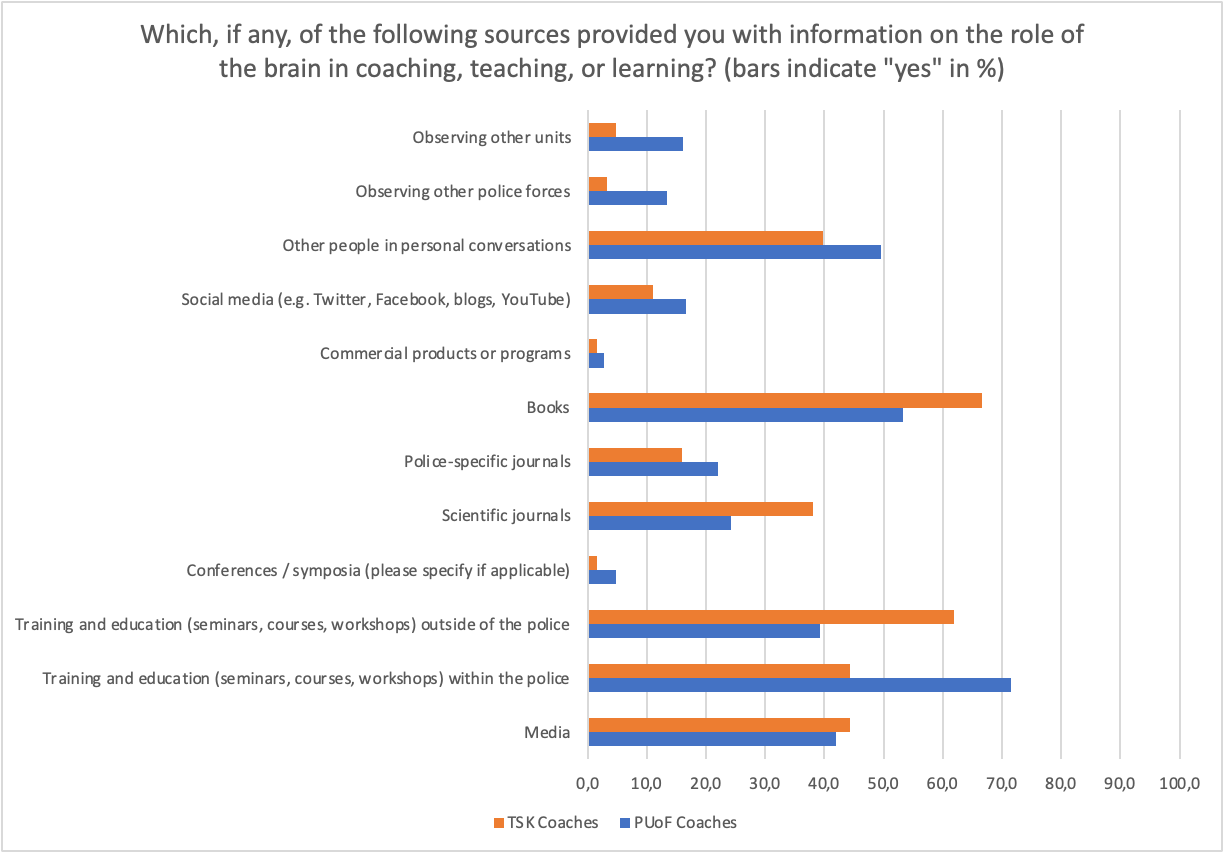 Sources 
of
Information
Coaching, Learning
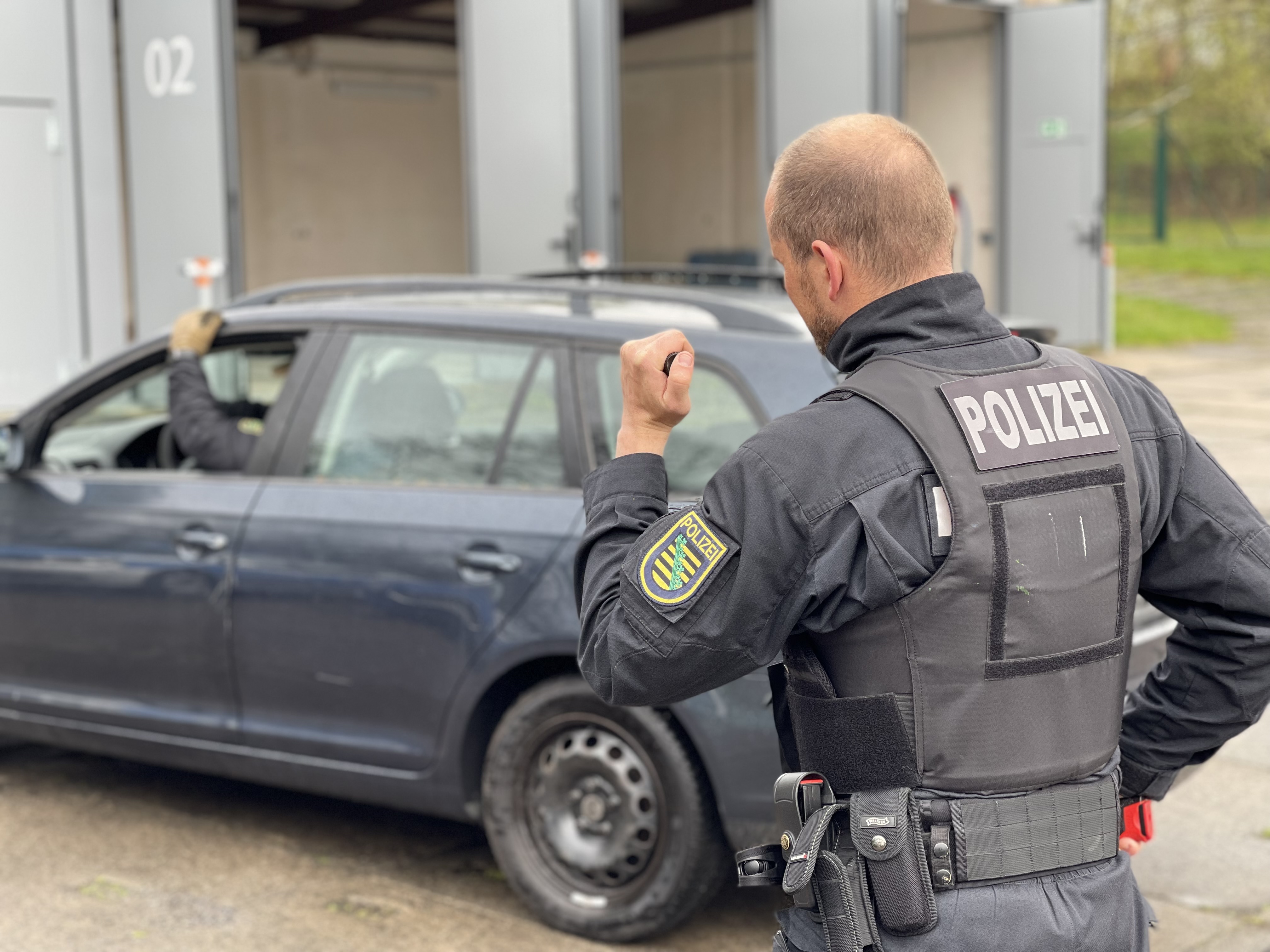 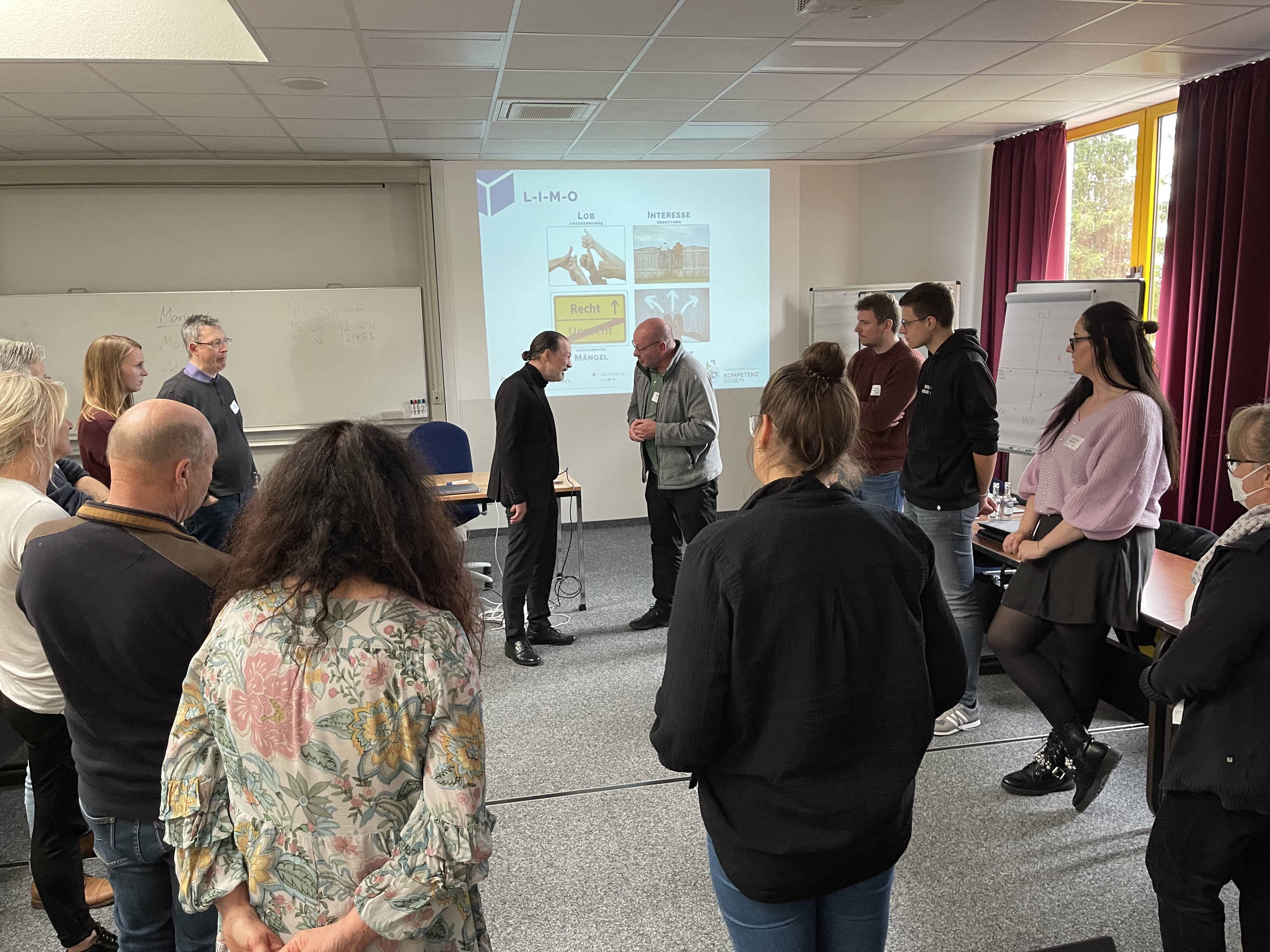 Social Competence Training
Police Use 
of Force 
Training
Sources 
of
Information
Observable Tendency
system extern
system intern
openness
closeness
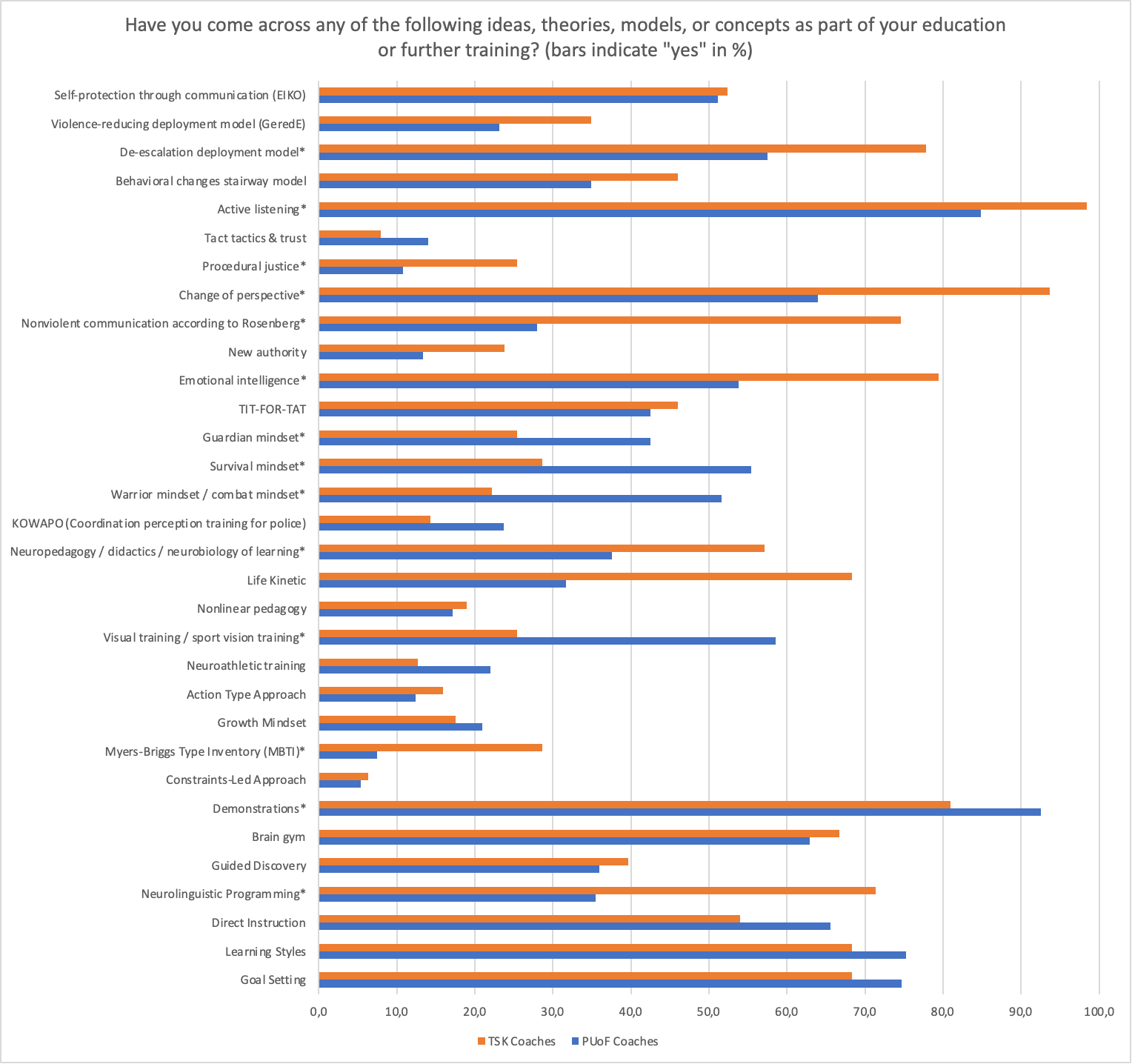 conflict management
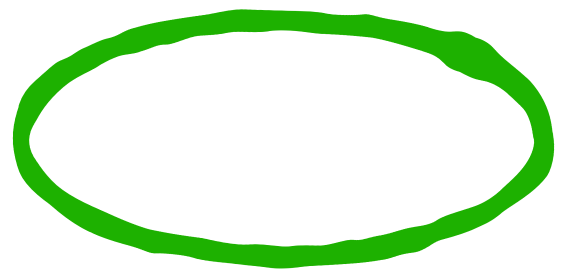 Contact with Concepts
Use of Concepts
coaching, teaching, learning
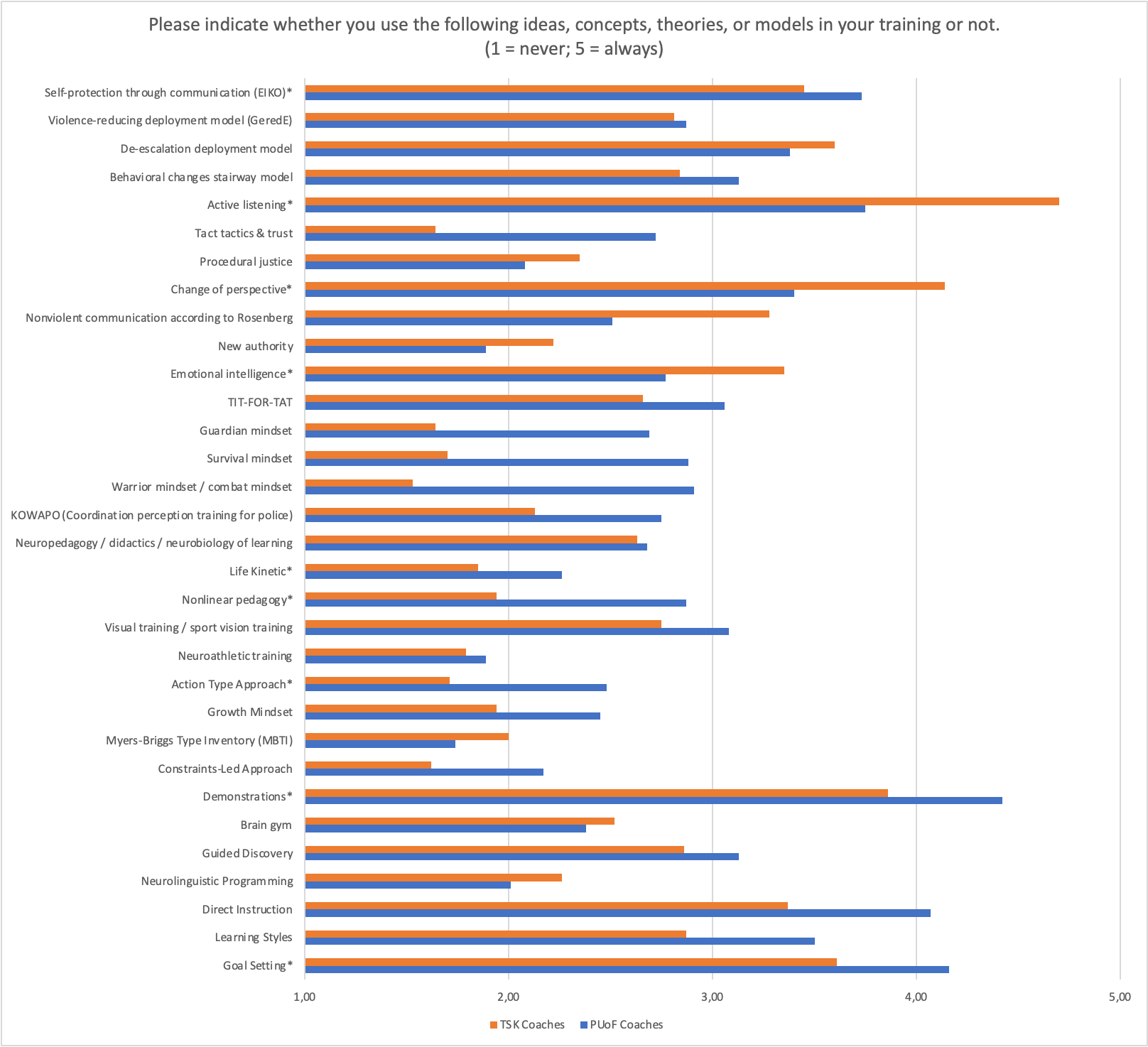 conflict management
Contact with Concepts
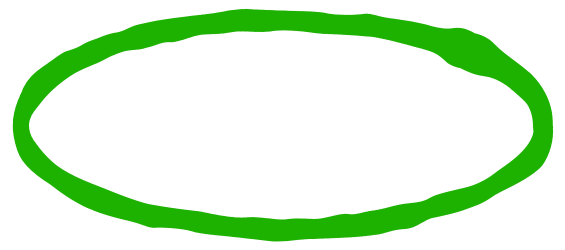 Use of Concepts
coaching, teaching, learning
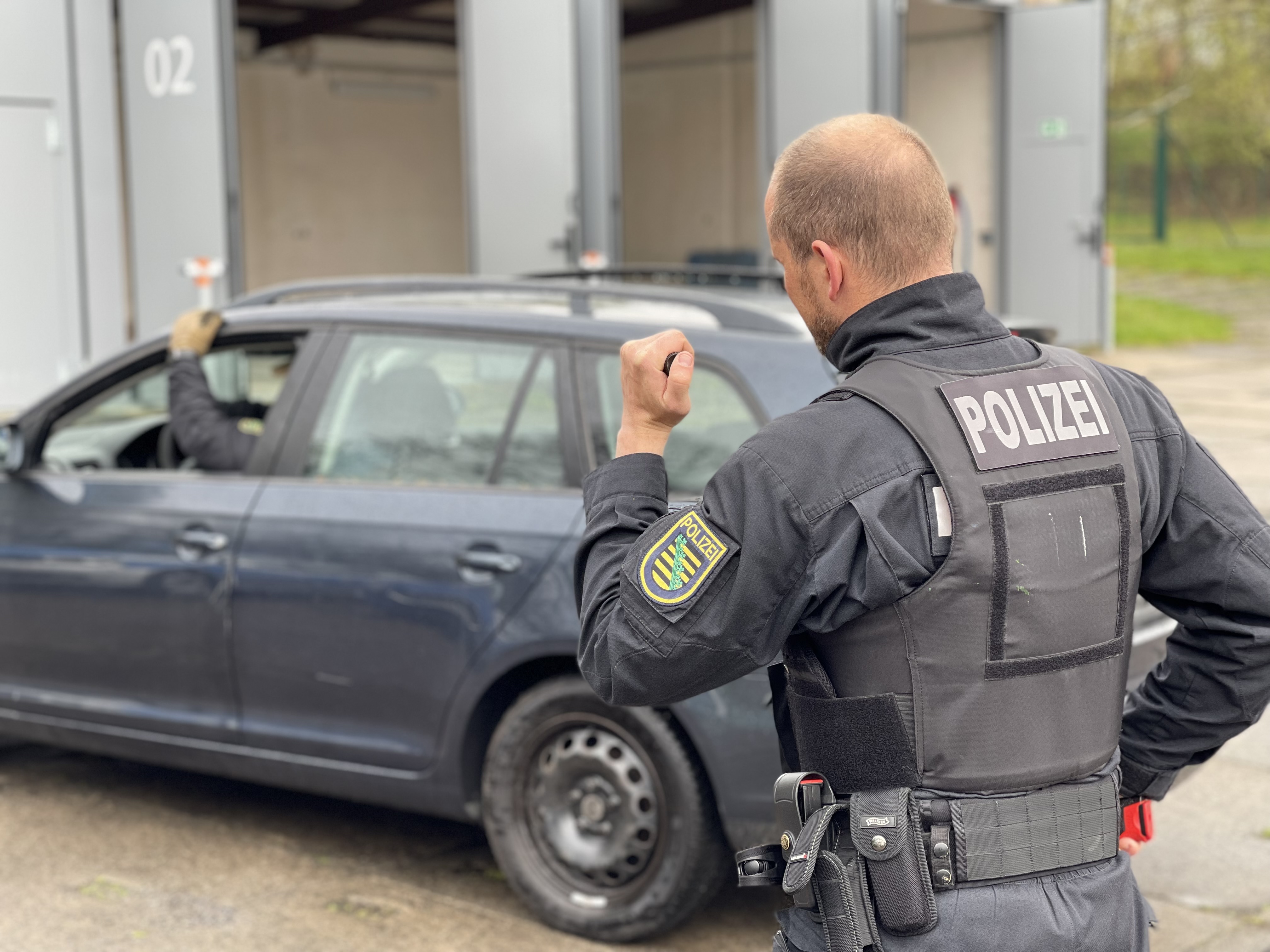 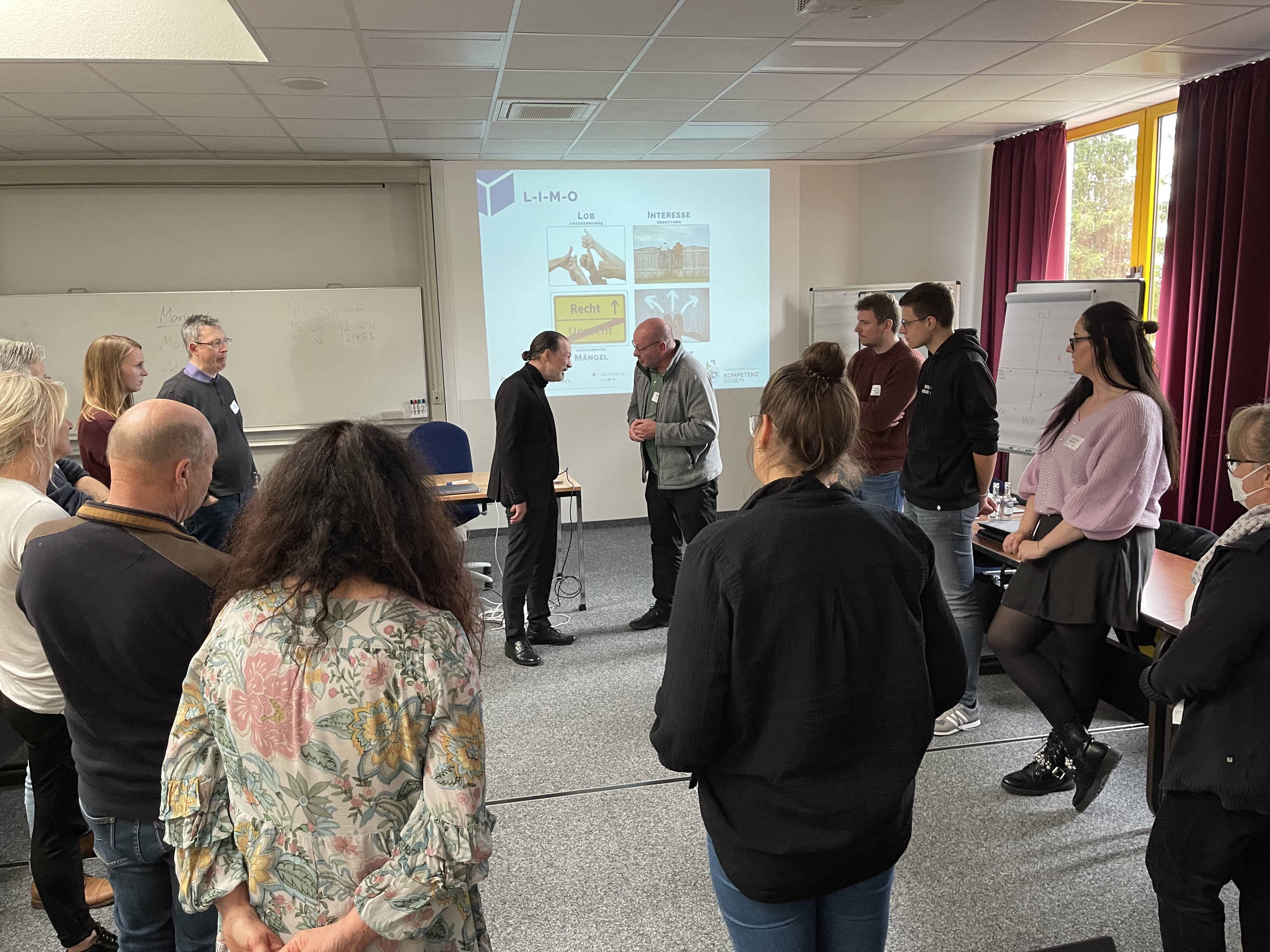 Social Competence Training
Police Use 
of Force 
Training
Contact with Concepts
Use of Concepts
Observable Tendency
Soft Skills
Hard Skills
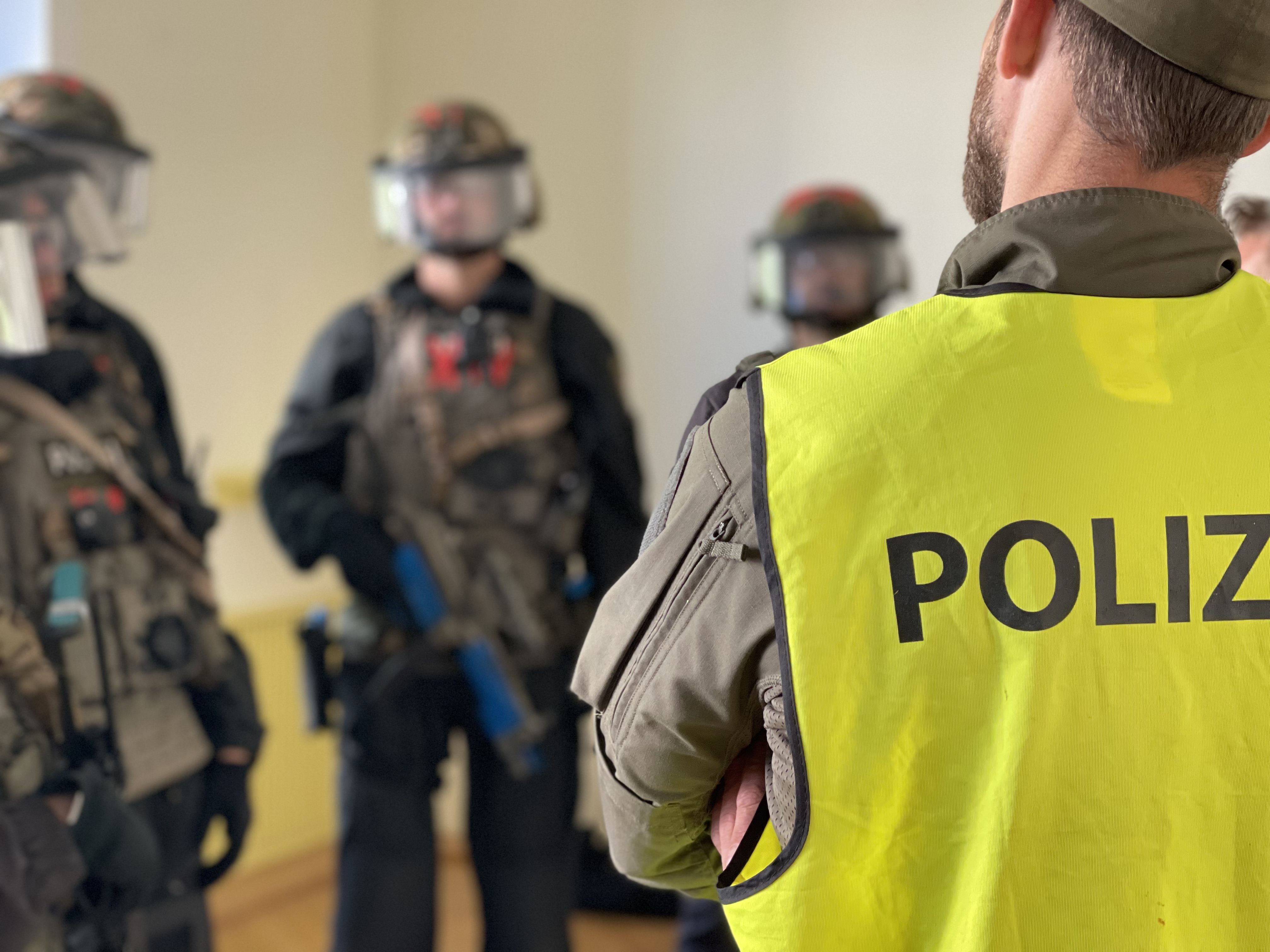 Belief in statements
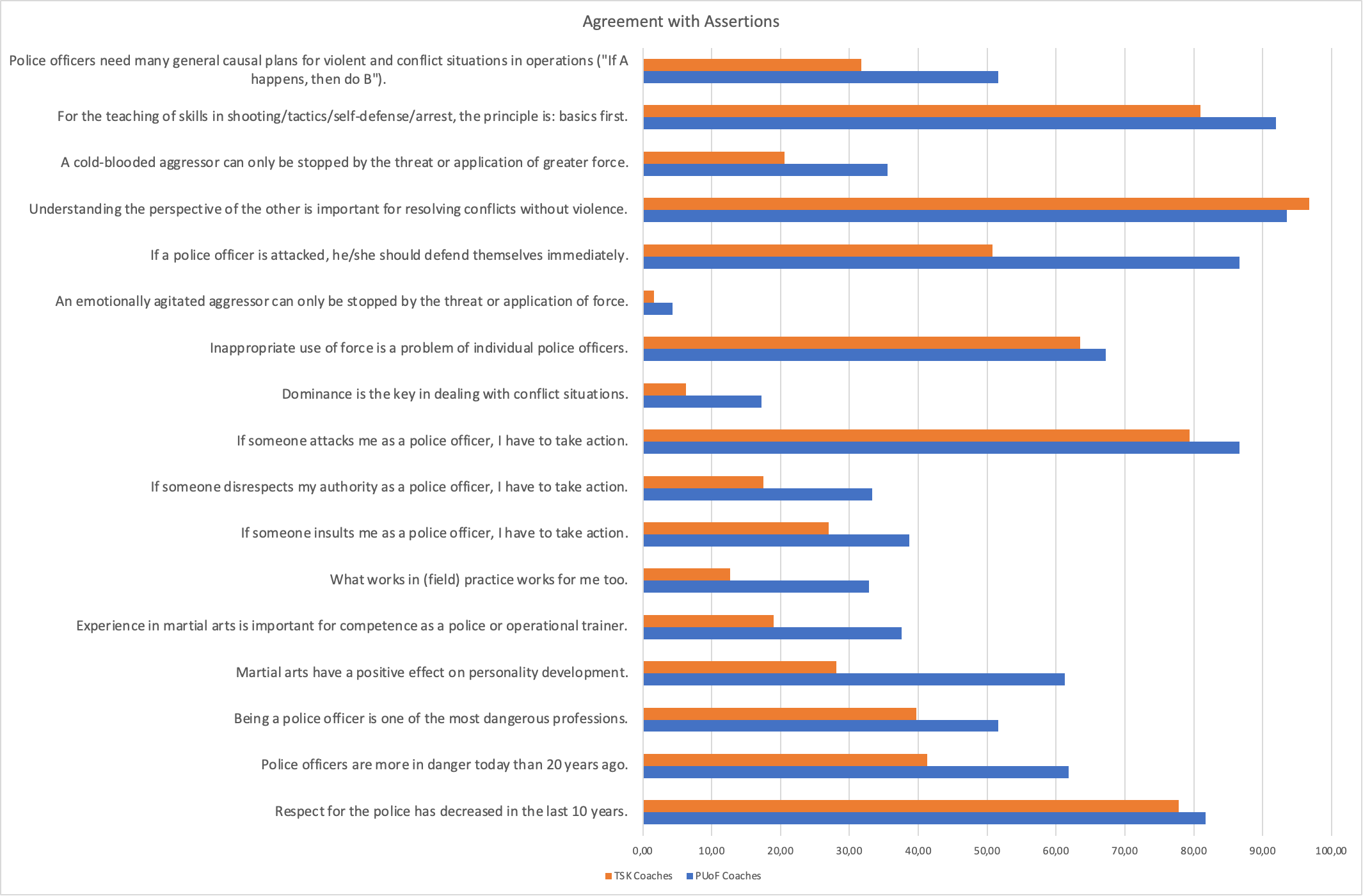 Conflict Management
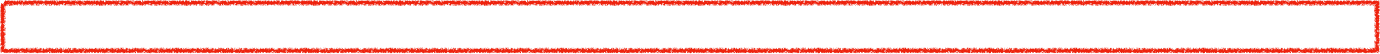 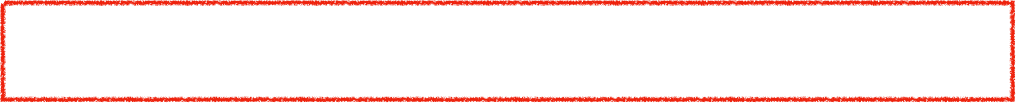 Conflict Behavior
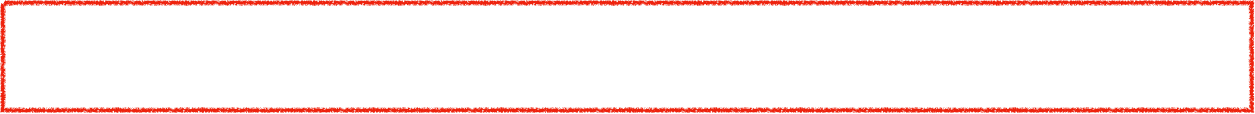 Martial Arts Knowledge
(Myths)
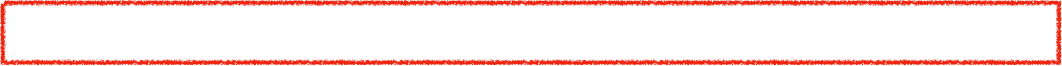 Danger Perception
[Speaker Notes: Note: MA als biographical background jetzt final auswerten und paper]
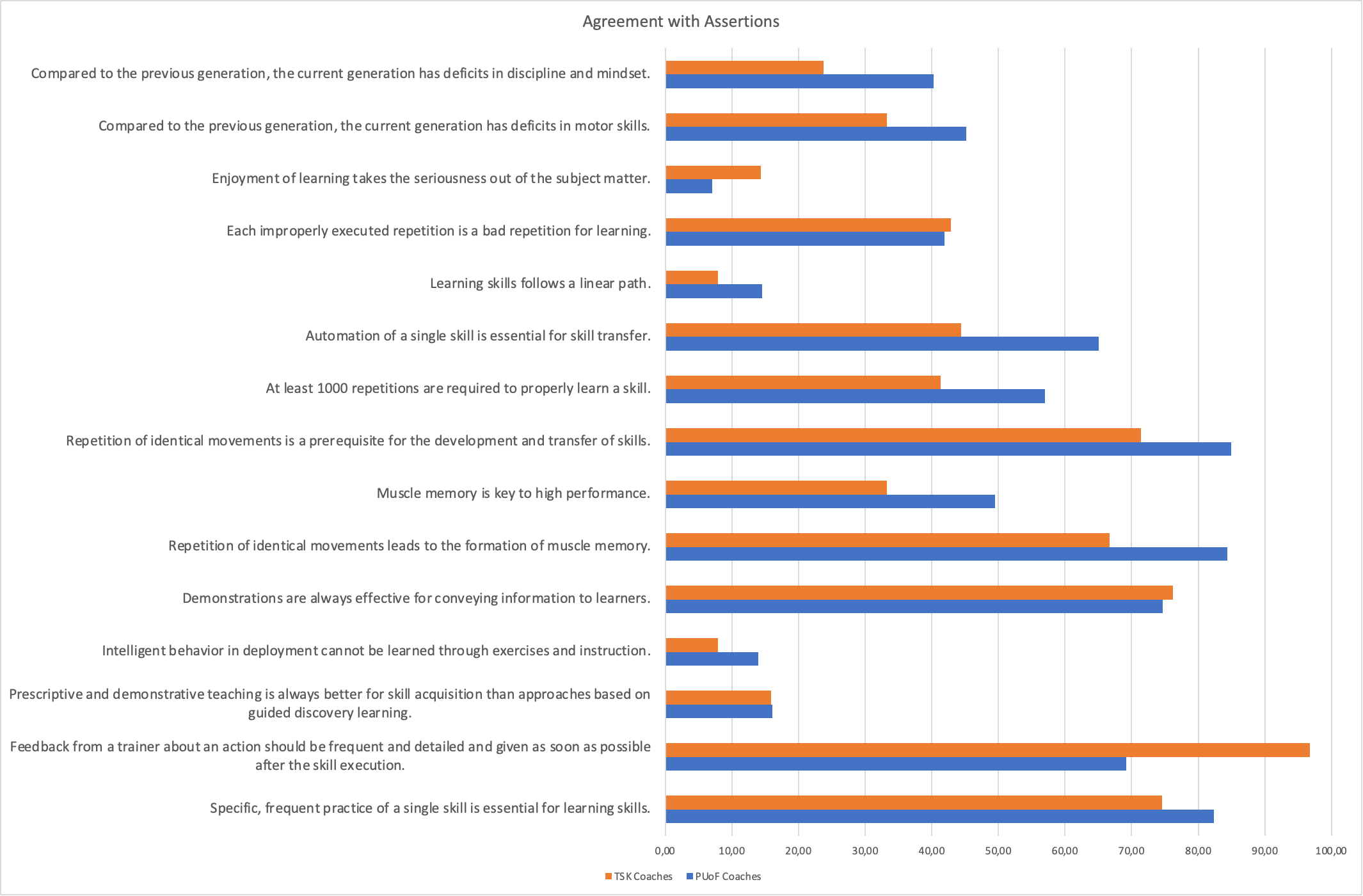 Coaching
Knowledge
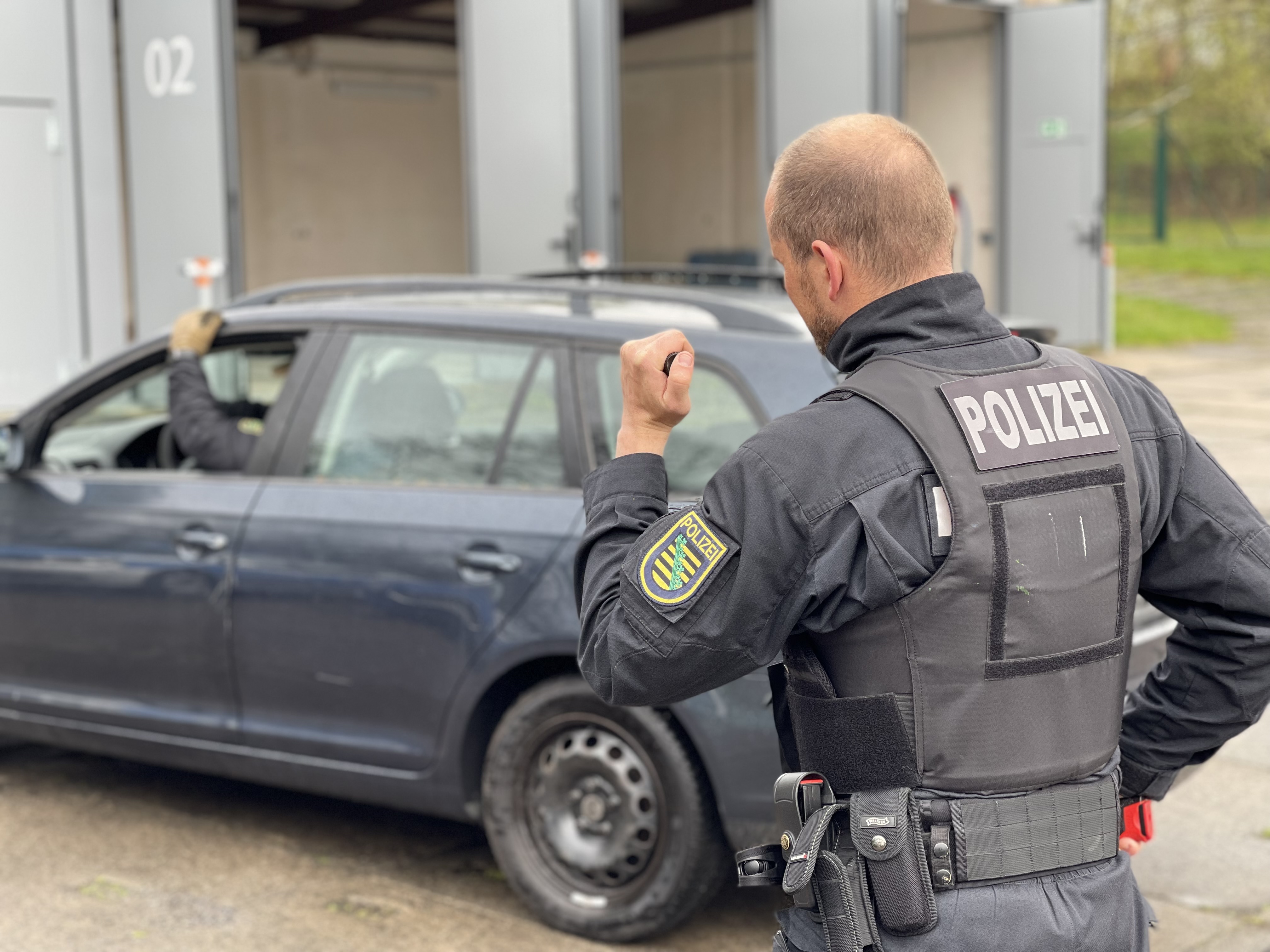 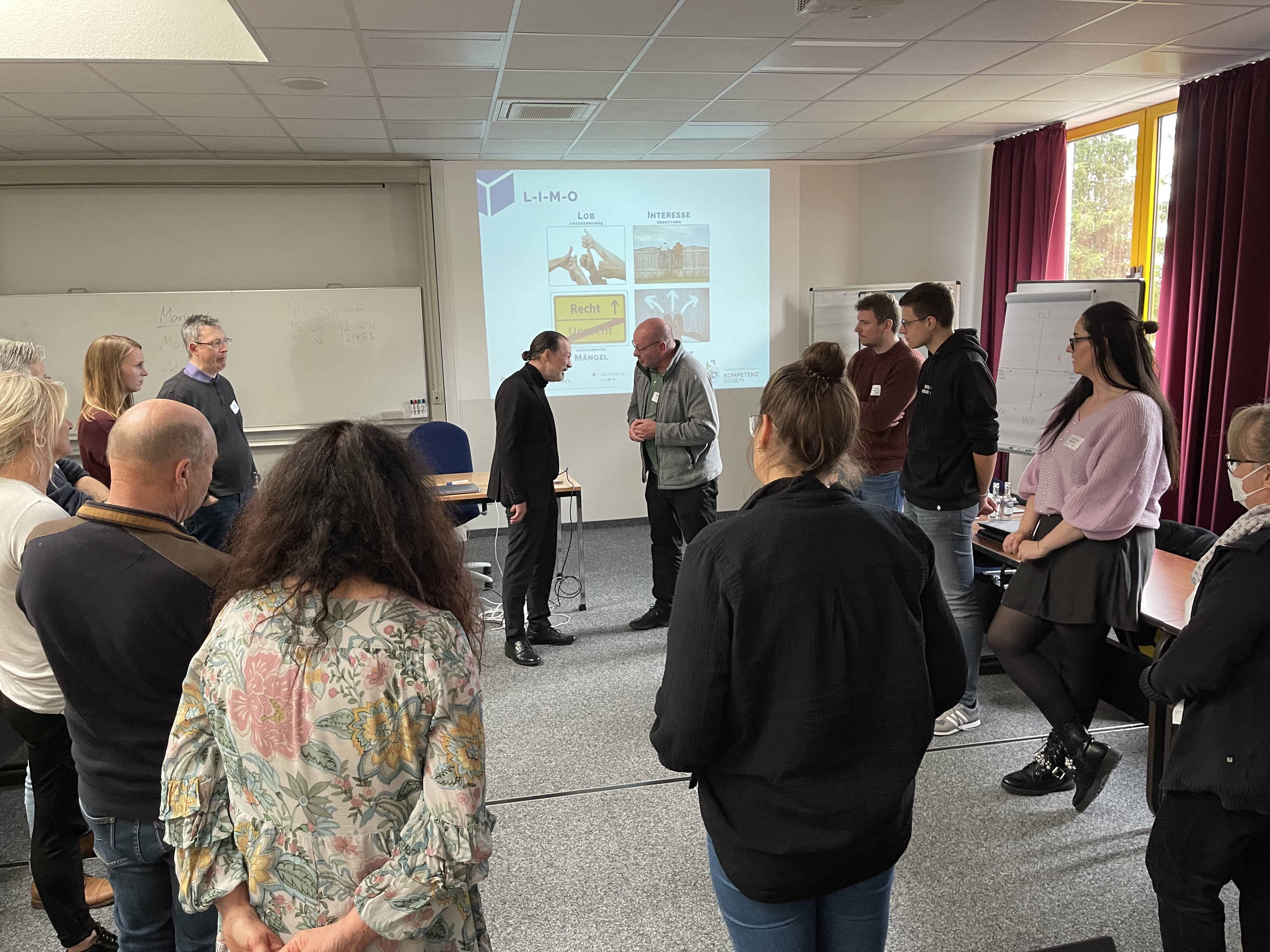 Social Competence Training
Police Use 
of Force 
Training
Belief in statements
Observable Tendency
Soft Skills
Hard Skills
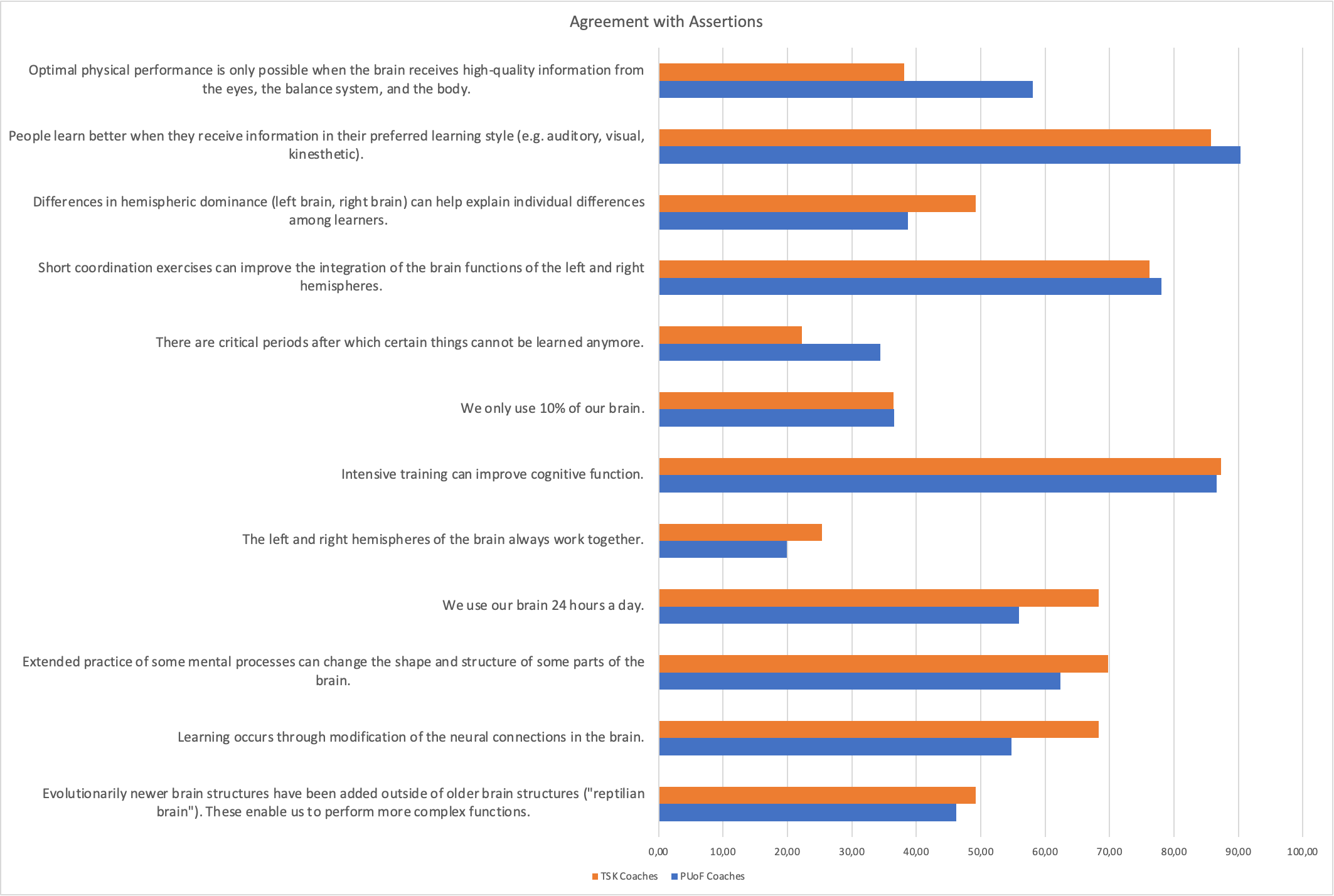 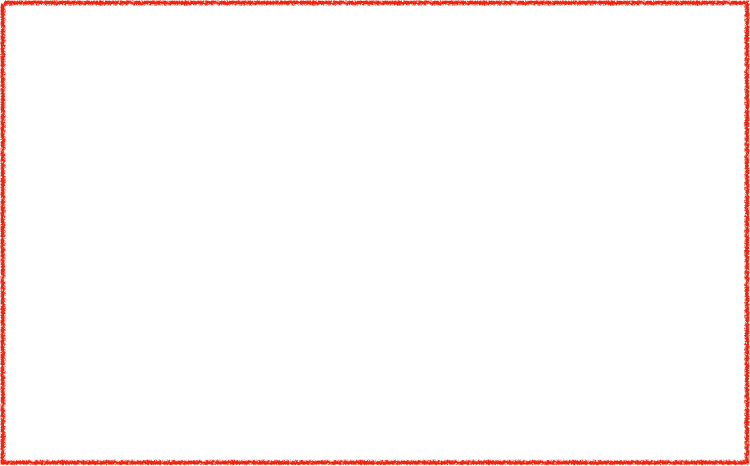 Brain
Results
Neuomyth & Assertions about the Brain
(Bailey et al., 2018)
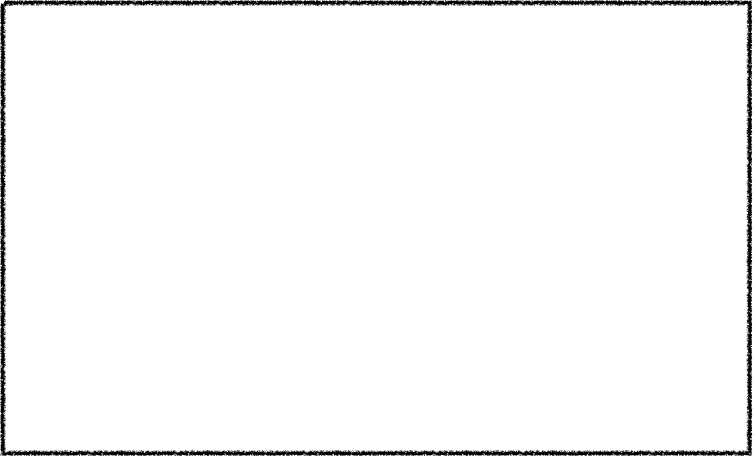 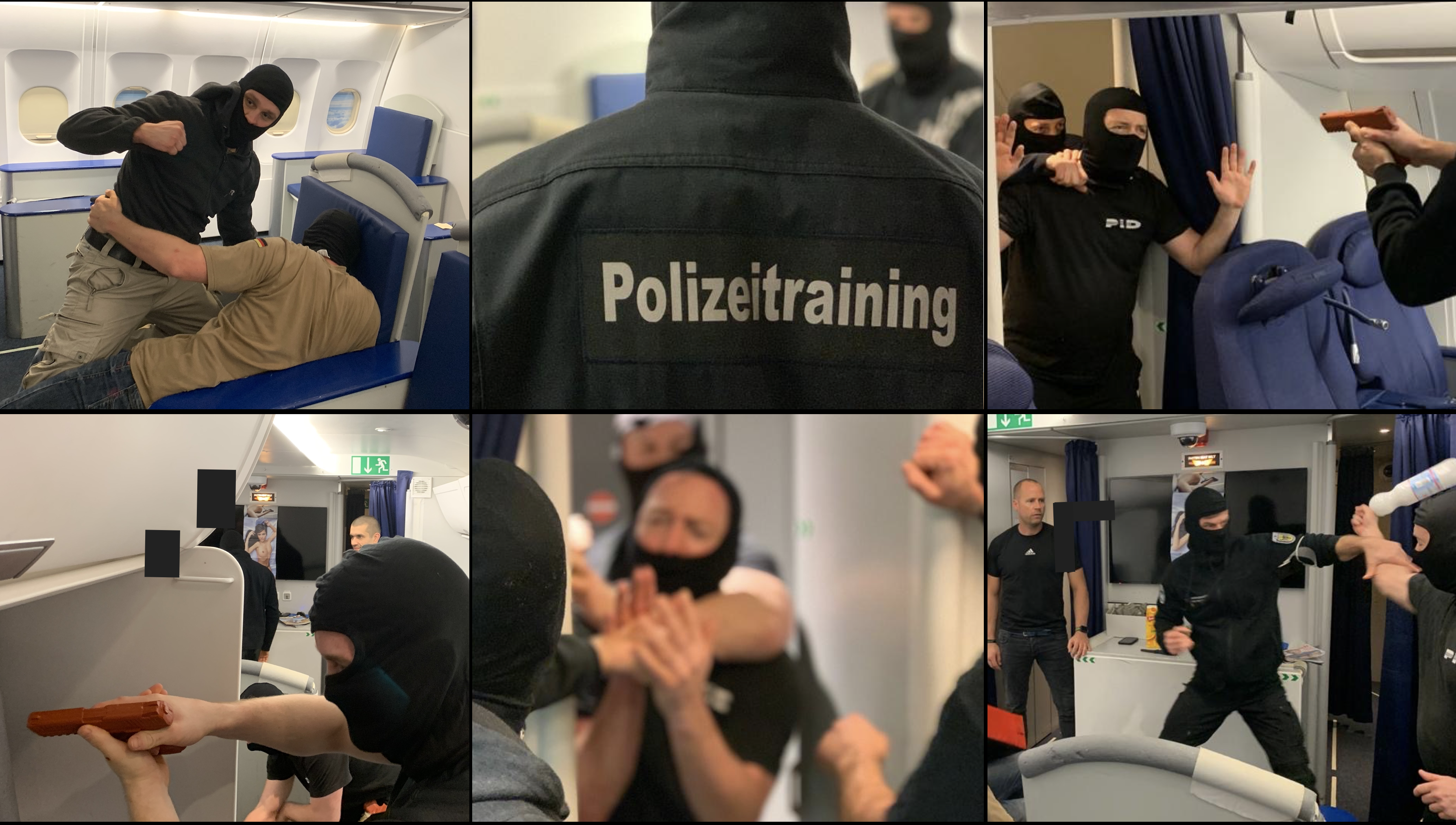 Discussion
open / closed
soft / hard
Science
Knowledge
in different
Sub-Systems
Police
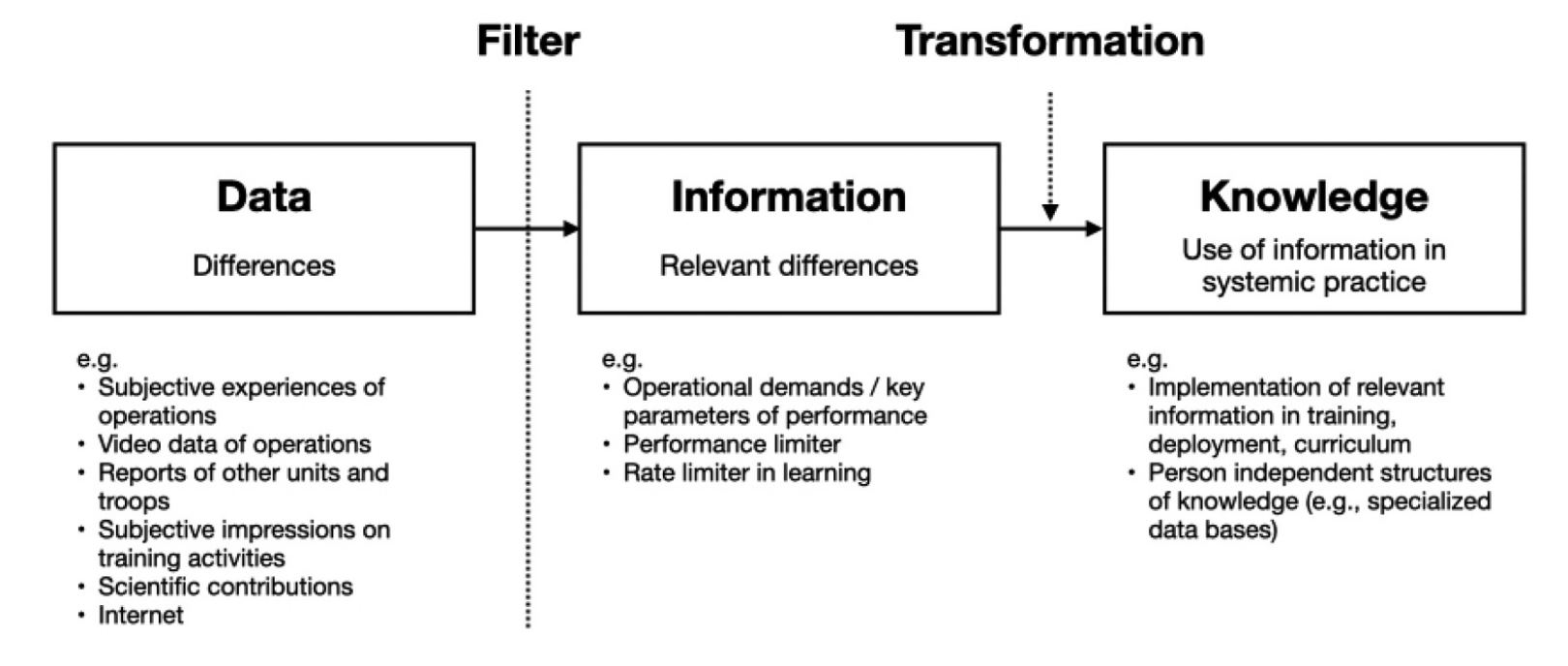 From Data to Knowledge
Structural Filter
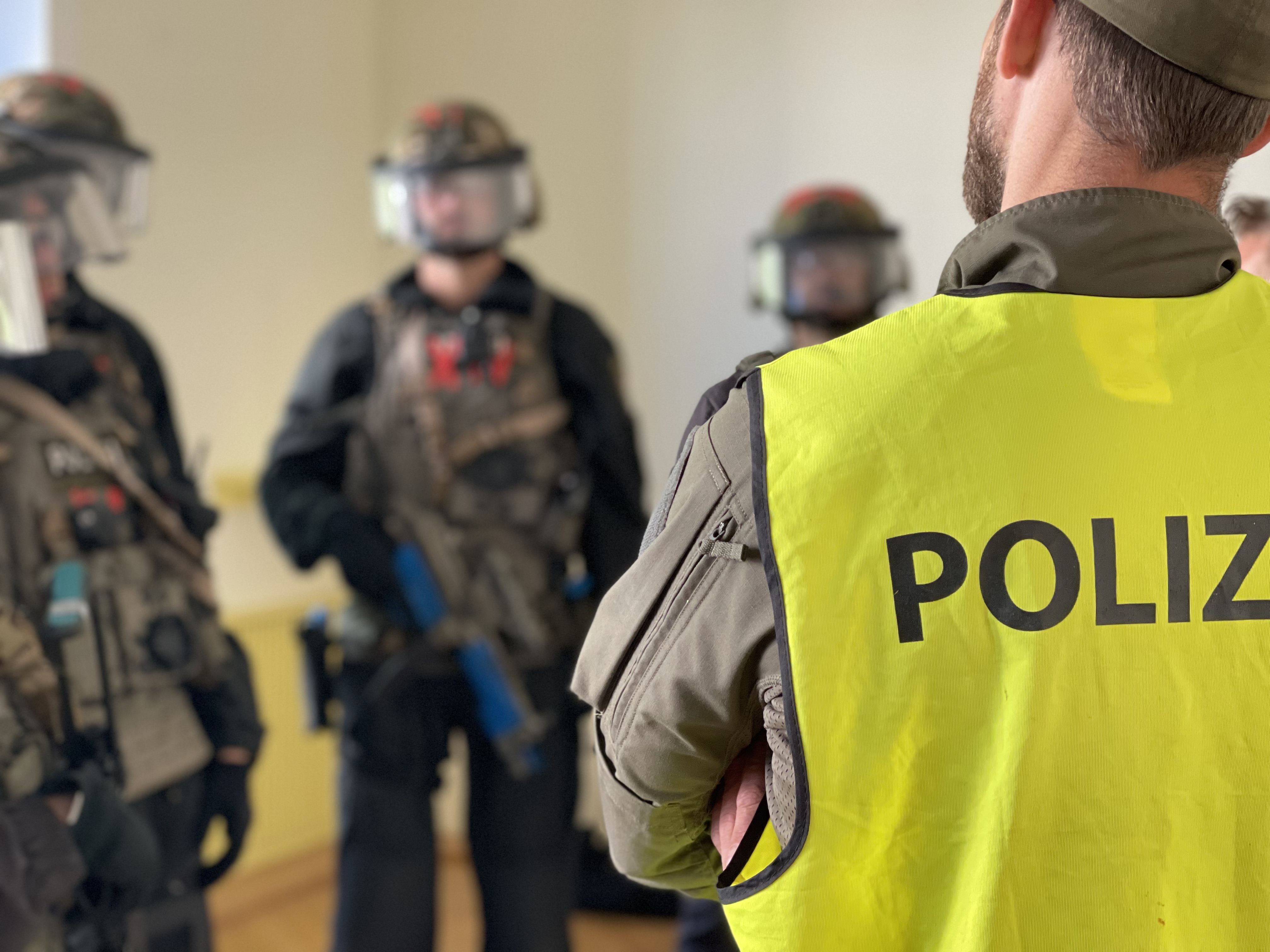 Further Research
Reflexivity
In-System
Knowledge Creation
(Limitations)
Community of Practice
No In-System Observation
Epistemic Humility
(Wilke, 1999)
(Breznau et al., 2022)
Structure of Conflict Management Training?
Individual vs. 
organisational 
relevance filter
Social Competence vs. 
Police Use of Force
Autopoesis of 
sub-systems
(Wilke, 1999)
(Staller & Körner, 2022)
(Luhmann, 1984)
Implications
Breznau, N., Rinke, E. M., Wuttke, A., Nguyen, H. H. V., Adem, M., Adriaans, J., Alvarez-Benjumea, A., Andersen, H. K., Auer, D., Azevedo, F., Bahnsen, O., Balzer, D., Bauer, G., Bauer, P. C., Baumann, M., Baute, S., Benoit, V., Bernauer, J., Berning, C., … Żółtak, T. (2022). Observing many researchers using the same data and hypothesis reveals a hidden universe of uncertainty. Proceedings of the National Academy of Sciences, 119(44), e2203150119. https://doi.org/10.1073/pnas.2203150119
Mario S. Staller, Swen Koerner, Benni Zaiser
From
Knowledge to 
Information
The Marking of Relevance of
Police Use of Force Trainers
& Social Competence Coaches
Seventh Annual Conference of the American Society of Evidence-Based Policing
University of Nevada, Las Vegas, May 15-17th, 2023